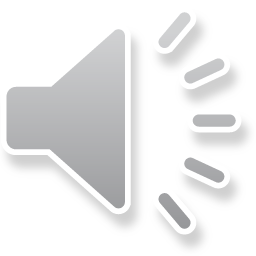 Aim
I can compare numbers with up to three decimal places.
Success Criteria
I can read and write numbers with up to three decimal places.
I can compare the value of digits in the same place value position.
I can use < and > to compare numbers.
I can compare numbers with different numbers of decimal places.
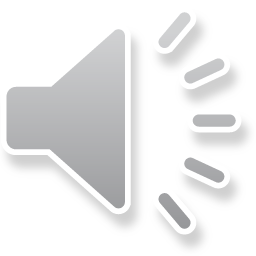 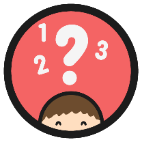 Decimal Missing Numbers
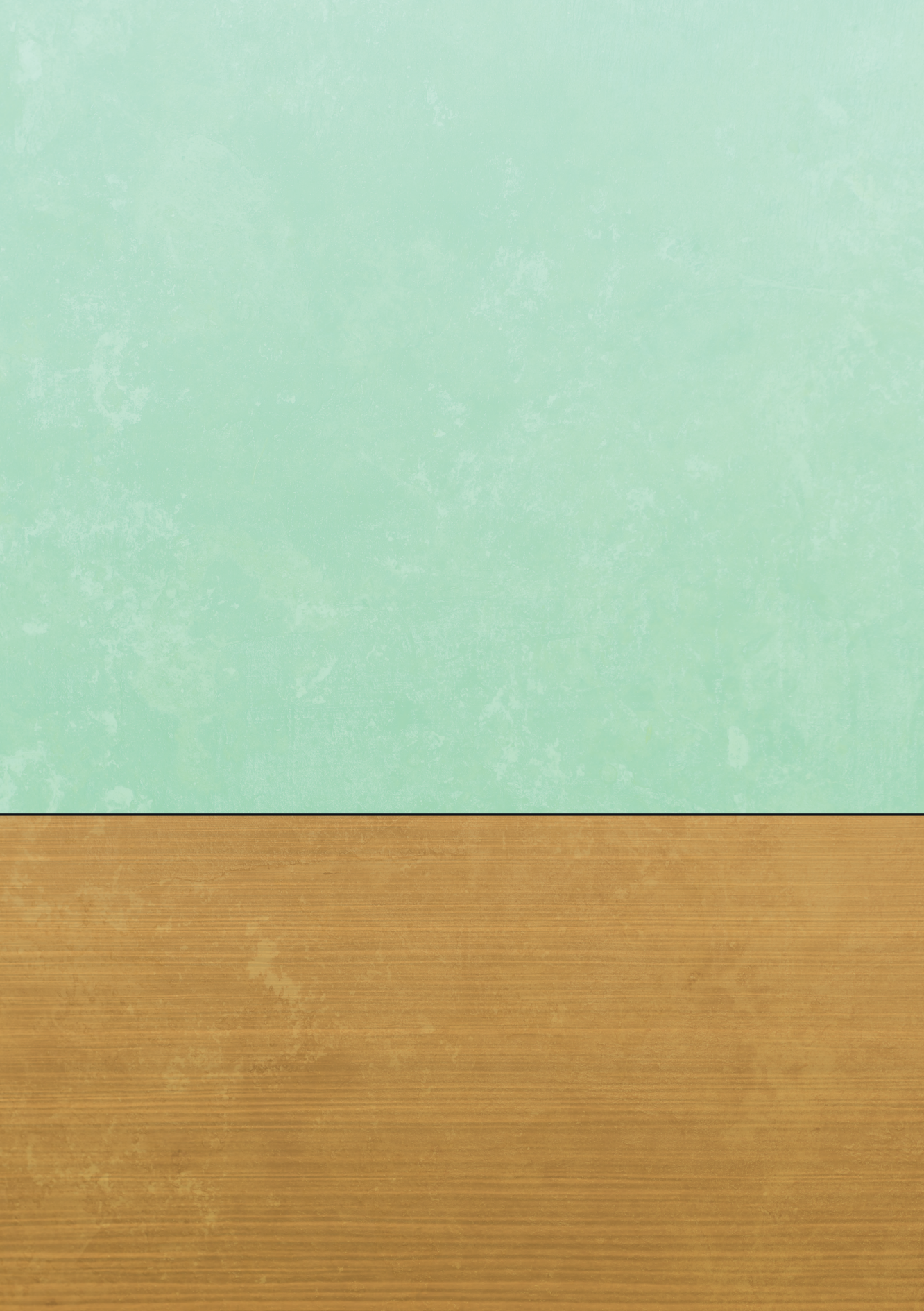 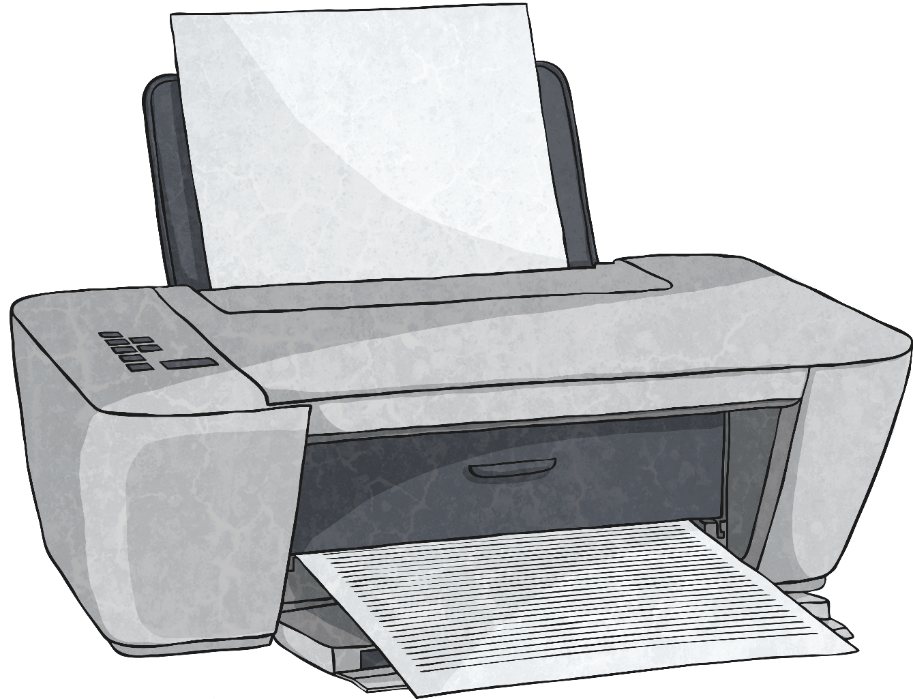 What is the missing number in this decimal number addition calculation?
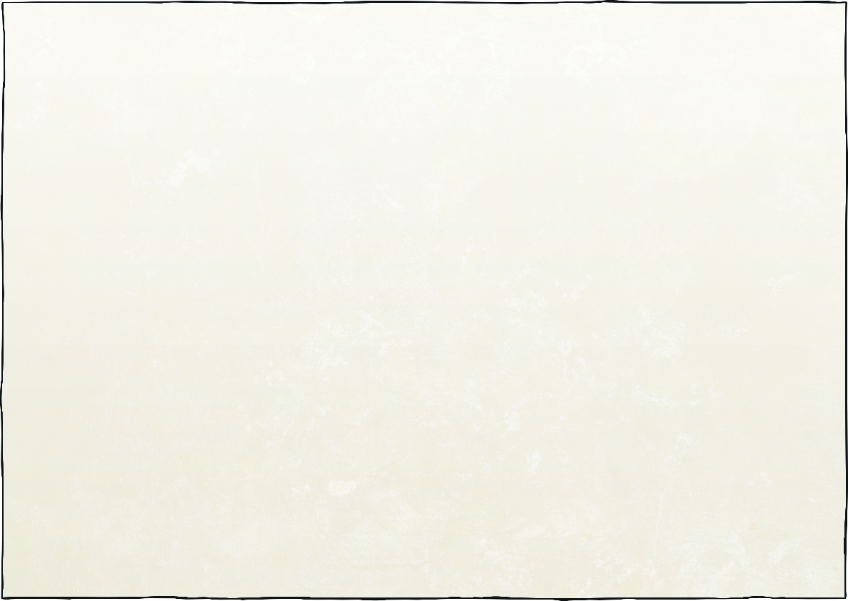 ?
0.6 +       = 1
0.4
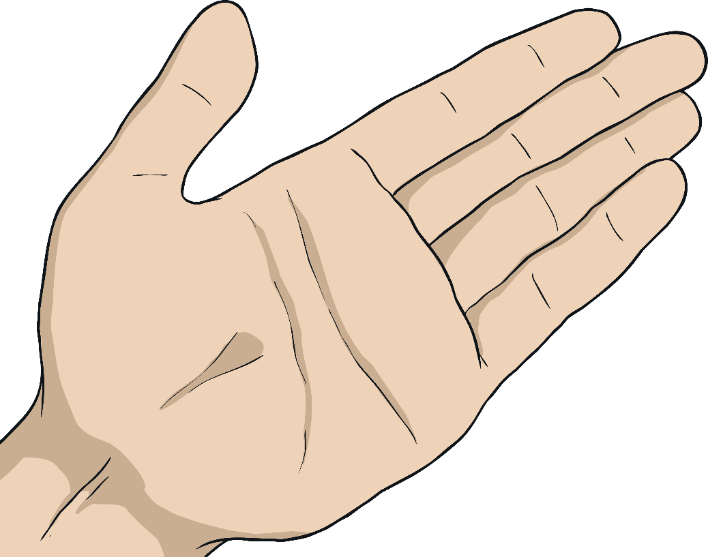 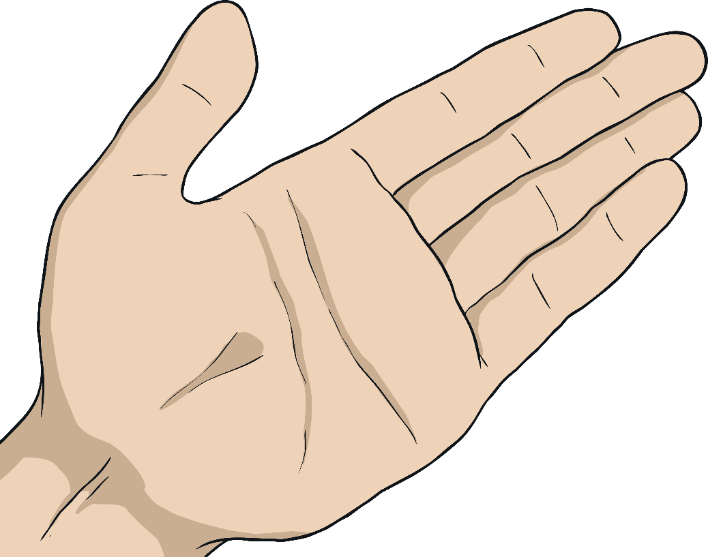 ?
0.7
0.3 +       = 1
How can we use our number bonds to 10 to help find the missing number?
0.9
?
0.1 +       = 1
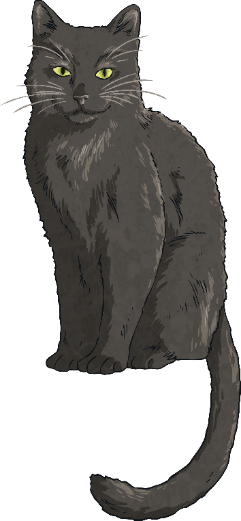 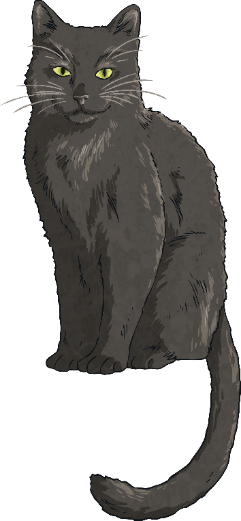 0.8 +       = 1
0.2
?
Missing
Missing
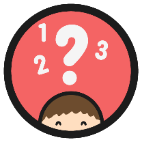 Decimal Missing Numbers
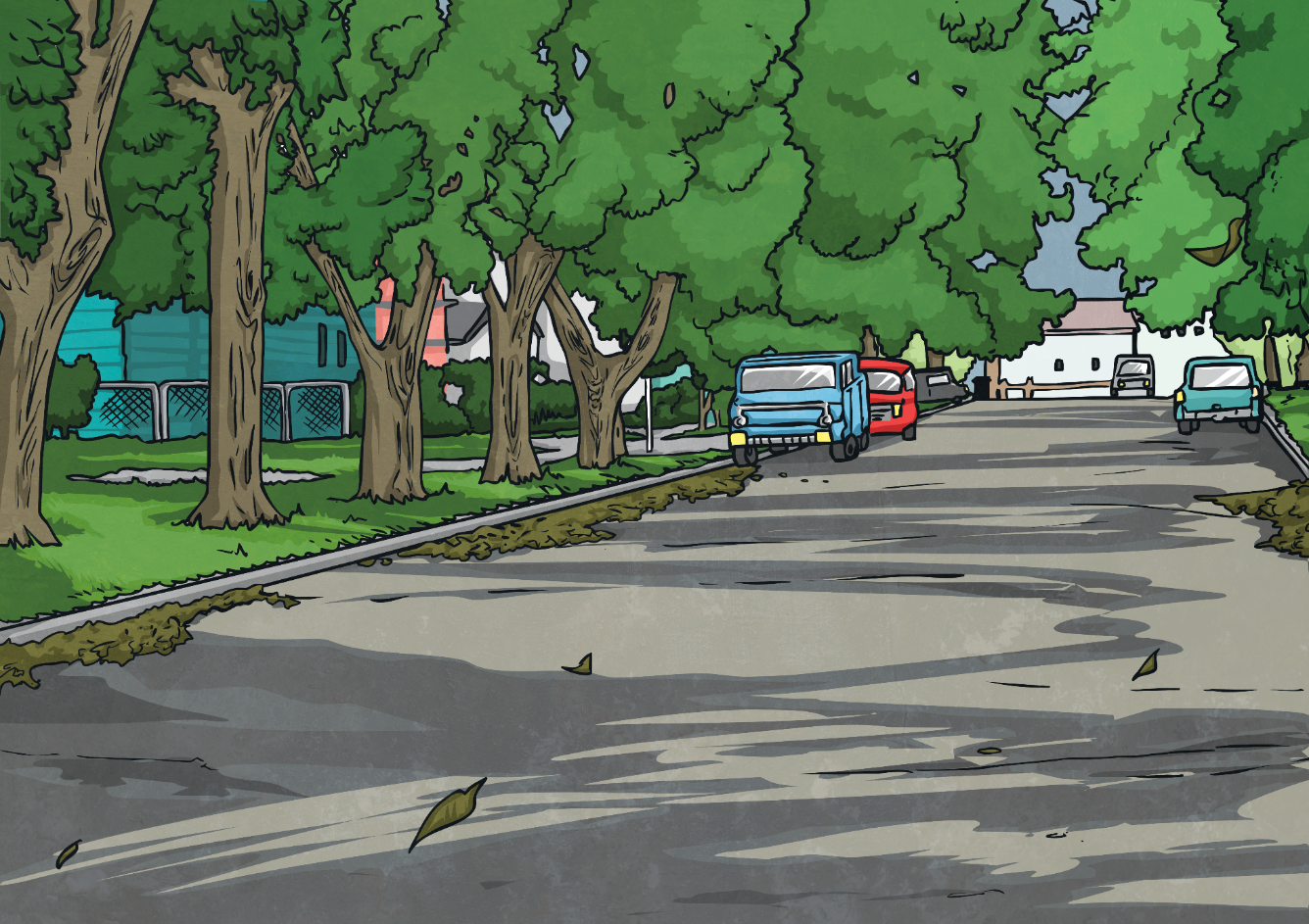 What is the missing number in this decimal number addition calculation?
Missing
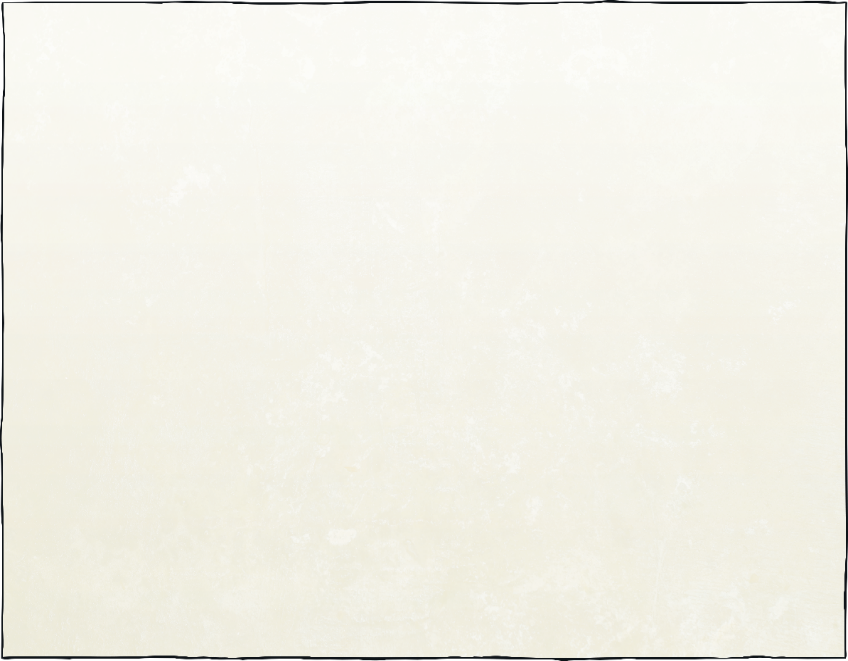 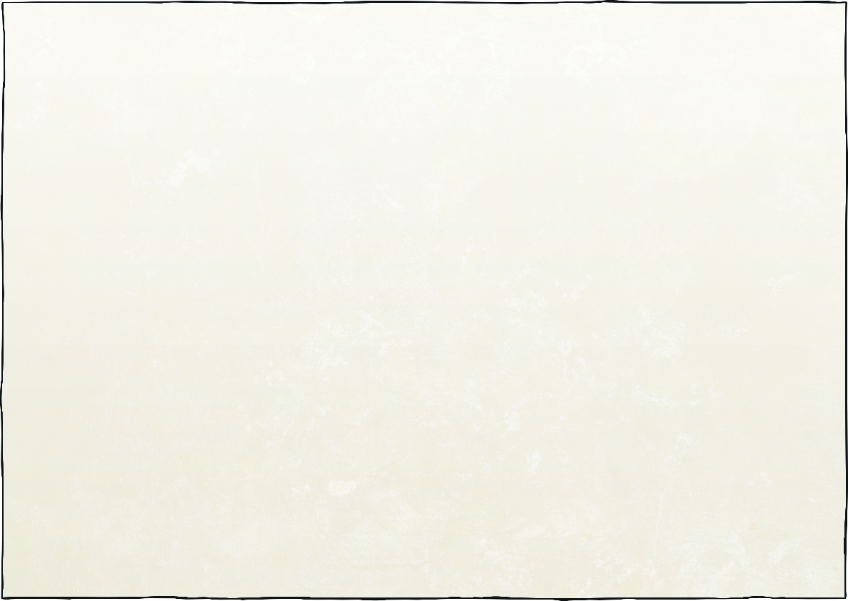 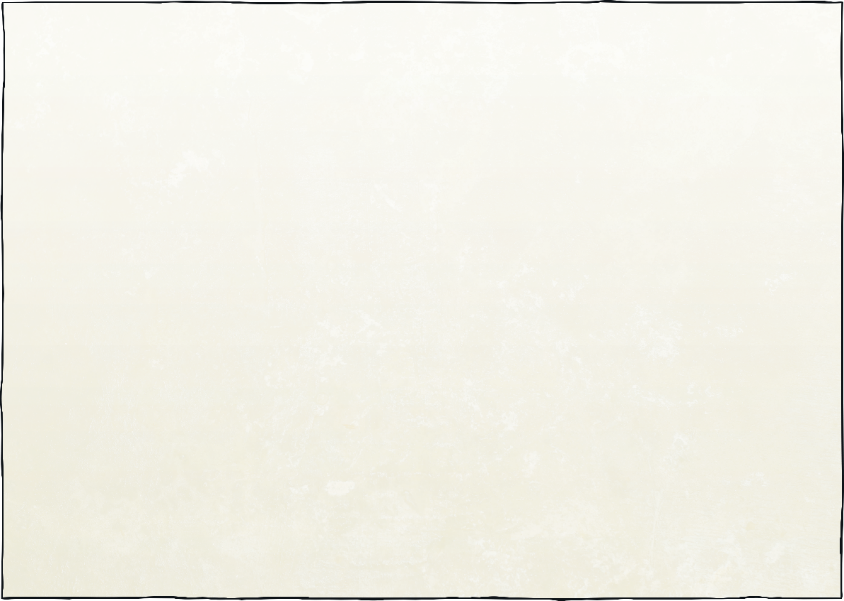 How can we use our number bonds to 100 to help find the missing number?
?
0.75
0.25 +        = 1
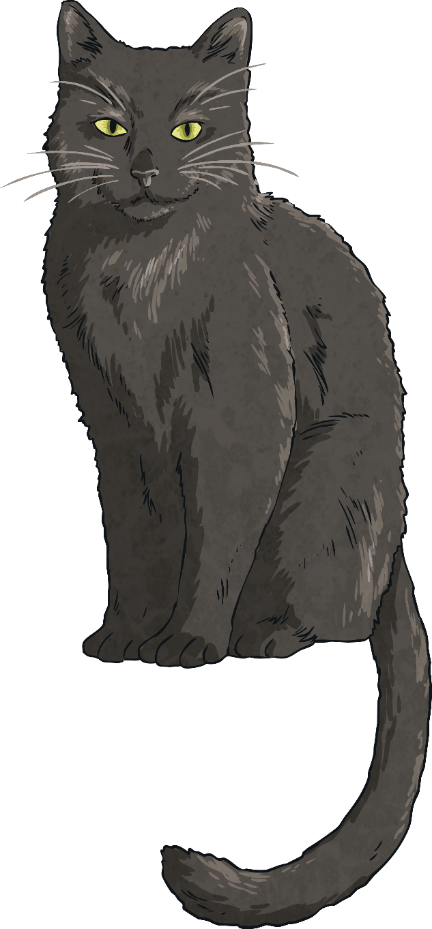 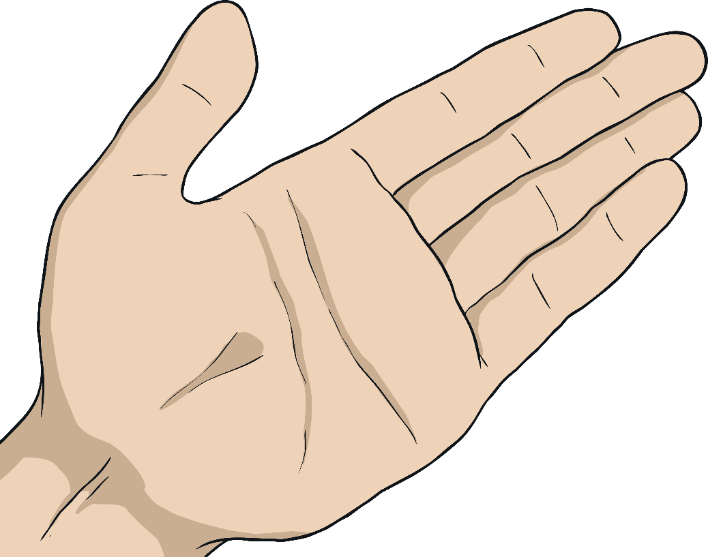 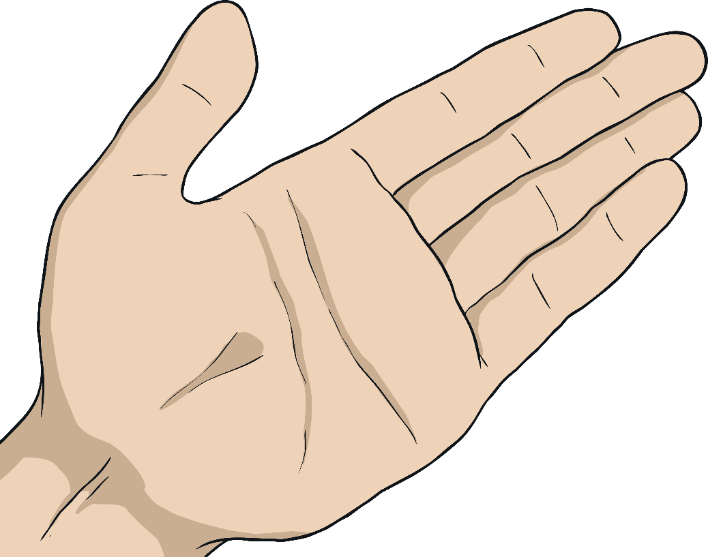 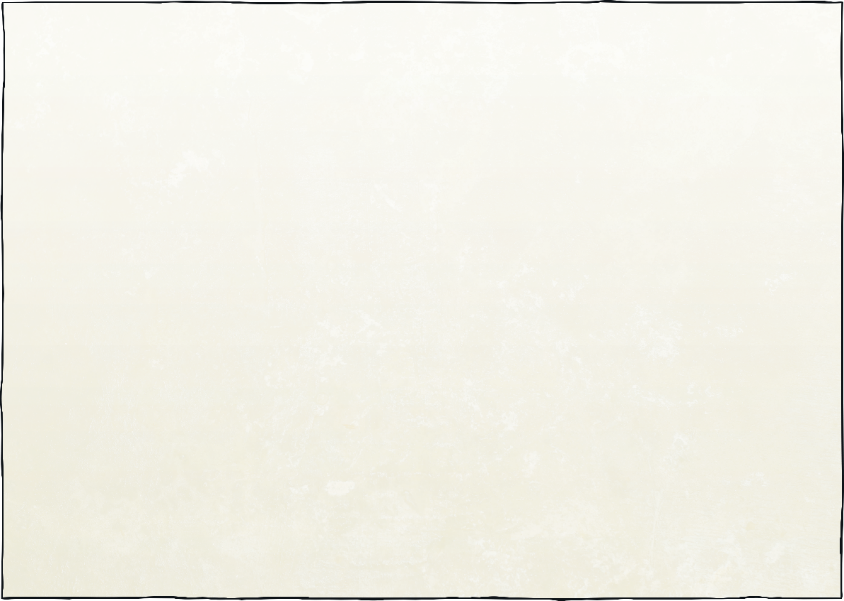 ?
0.16
0.84 +        = 1
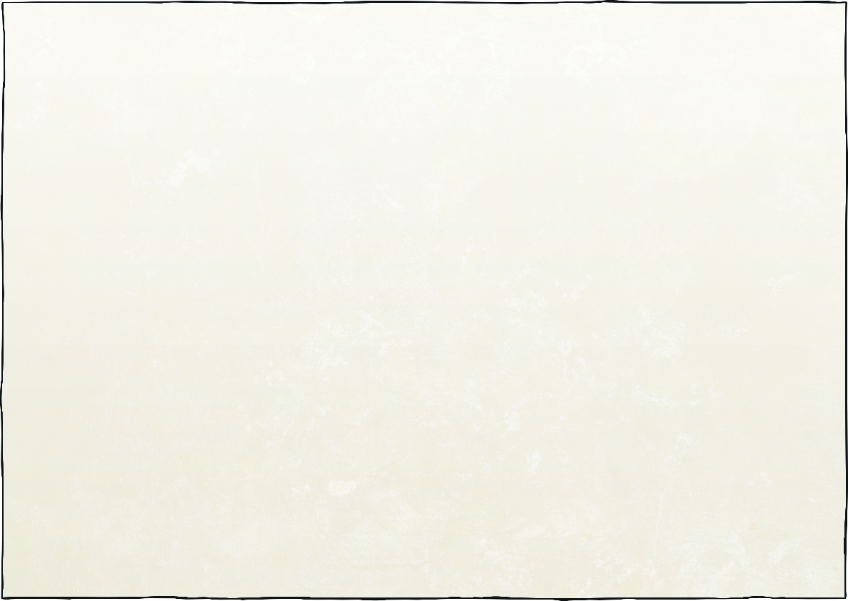 ?
0.58
0.42 +        = 1
?
0.09
0.91 +        = 1
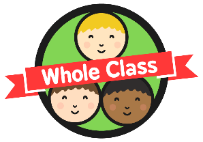 Comparing Decimals
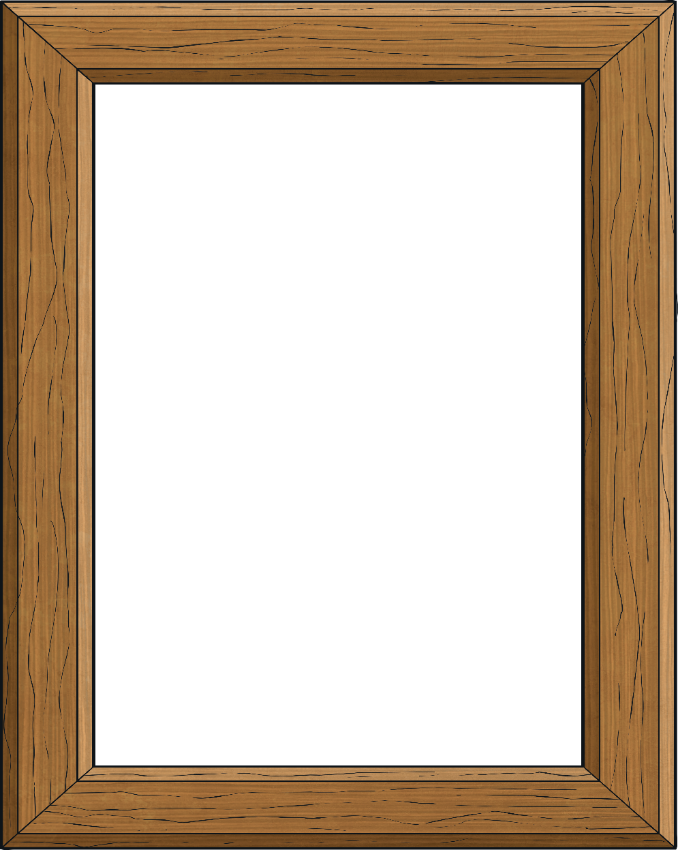 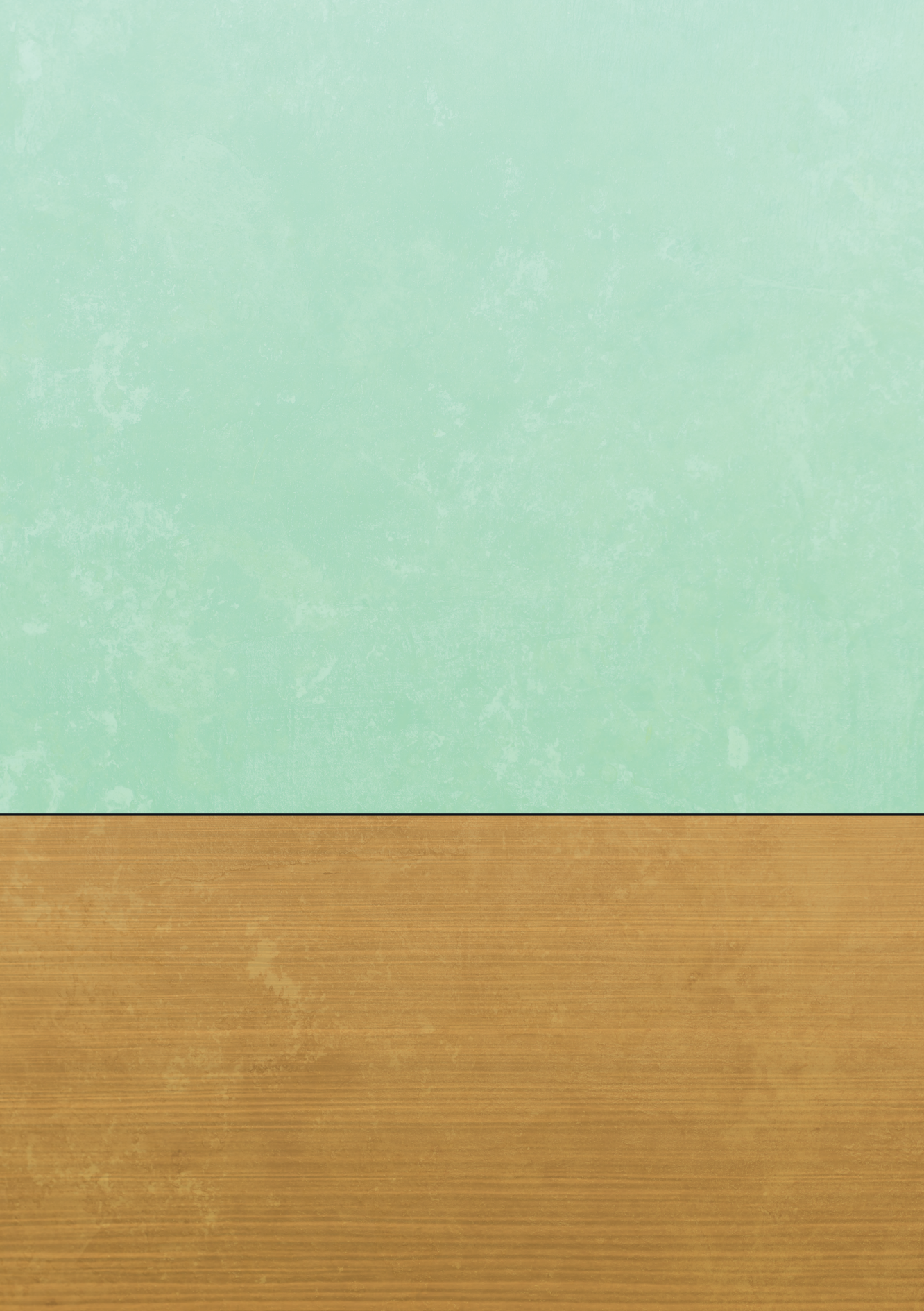 To compare decimal numbers, we look at the place value of the digits in each number, starting with the digits in the largest place value position.
For example, to compare 45.23 and 45.25, we look at the largest digit, the tens, first:
If the numbers have the same digit in a place value position, we look at the digit in the next place value position to the right until we find a difference.
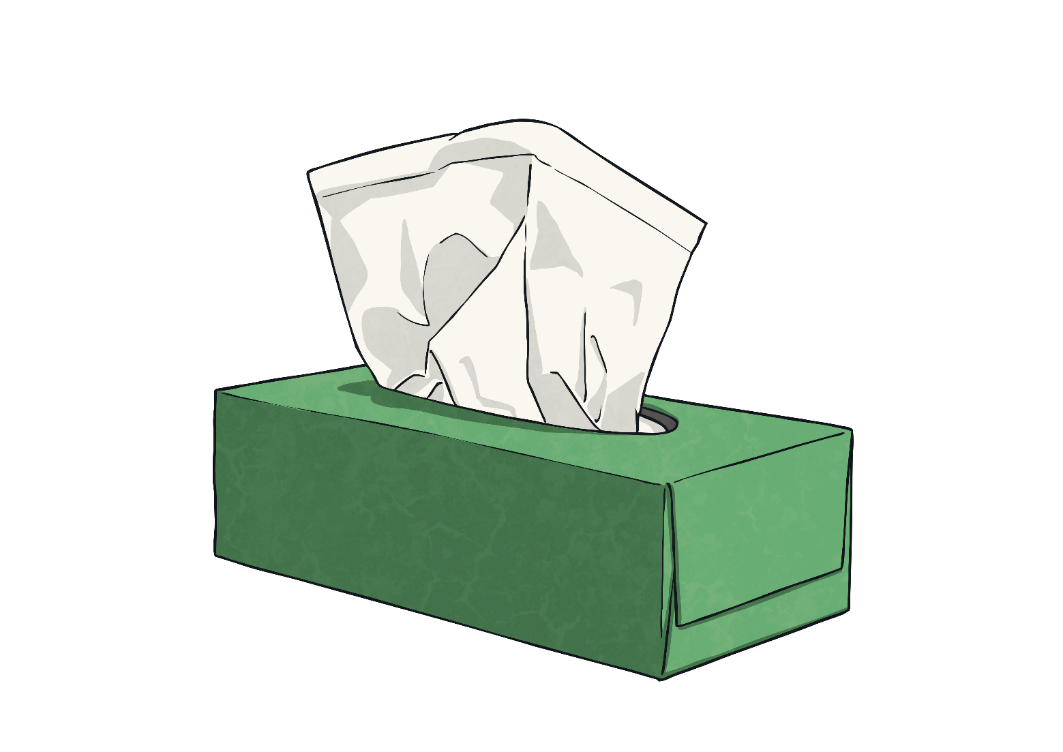 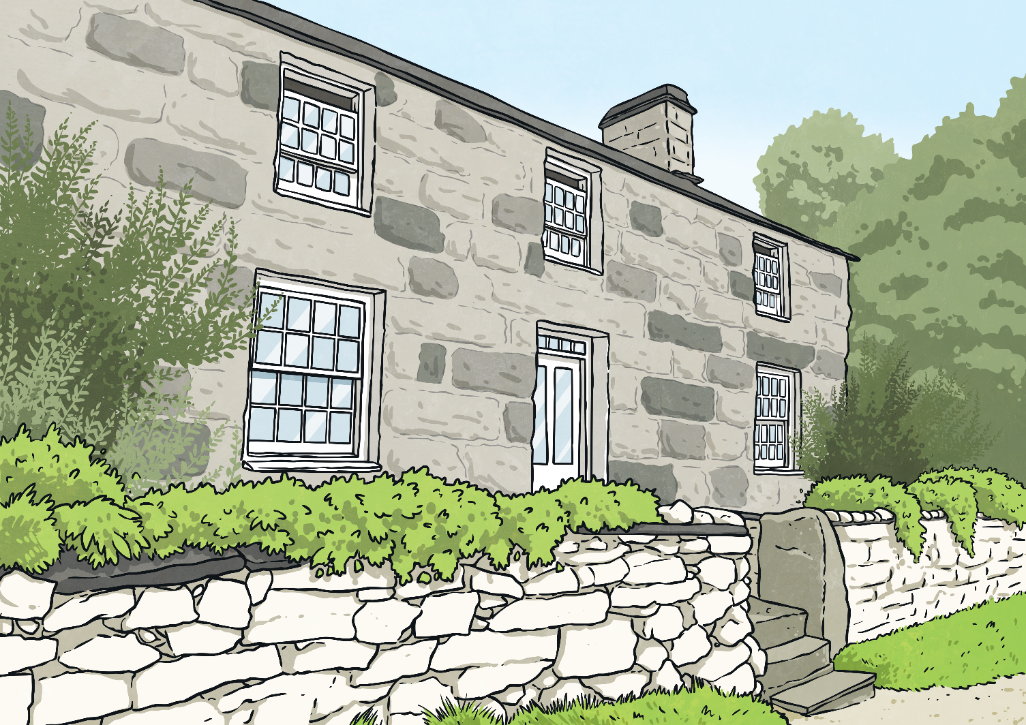 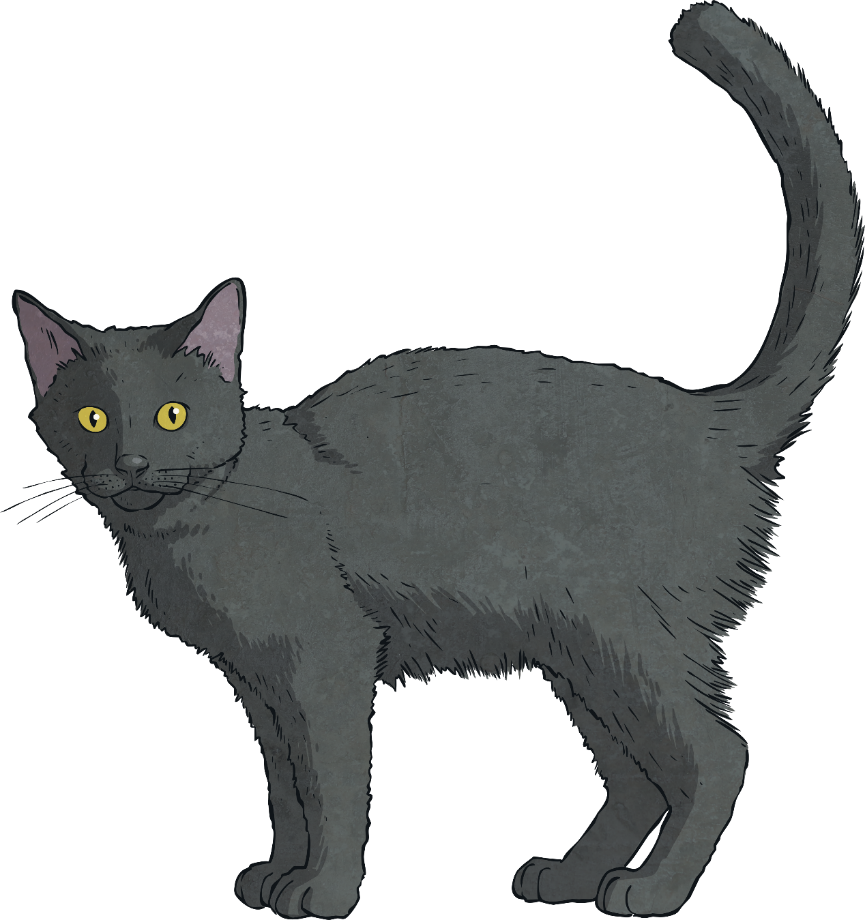 When comparing numbers, we can use symbols to show which is the smaller or larger number.

45.23 < 45.25
<
>
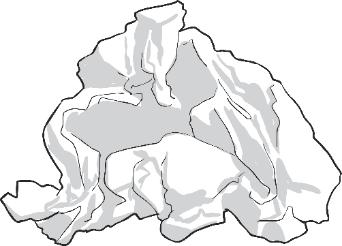 is greater 
than
is less 
than
Comparing Decimals
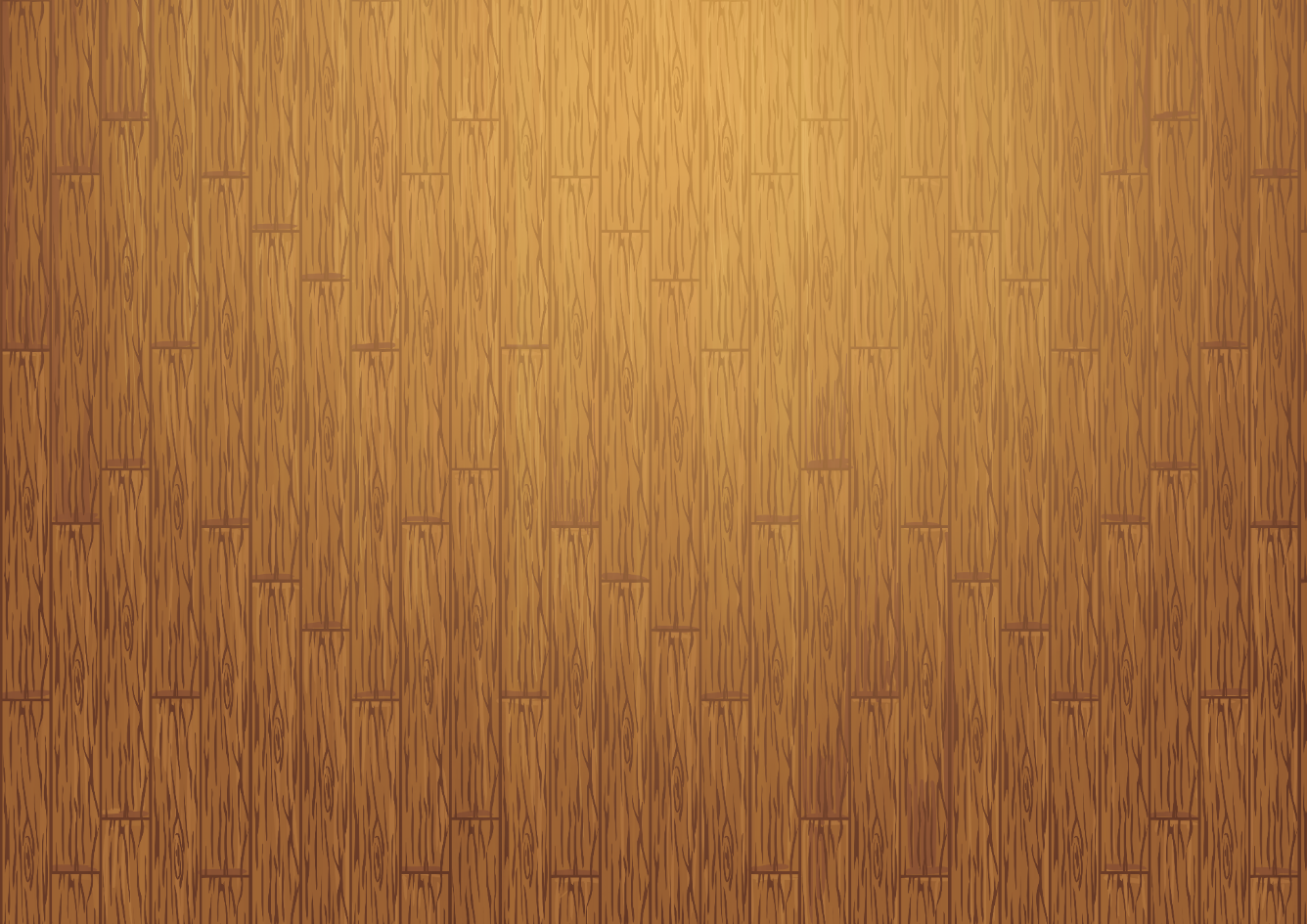 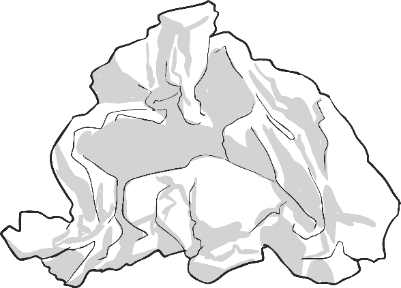 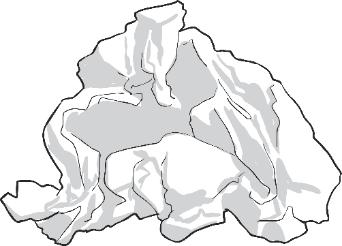 Choose the correct symbol to compare these decimals.
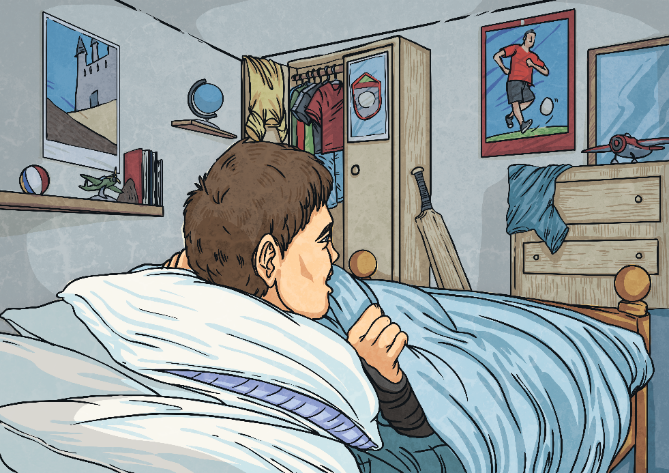 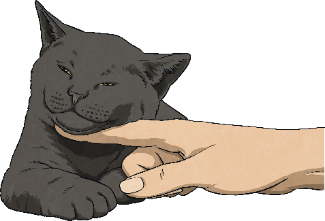 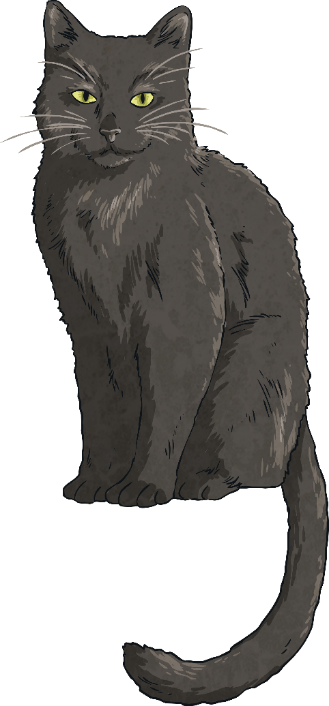 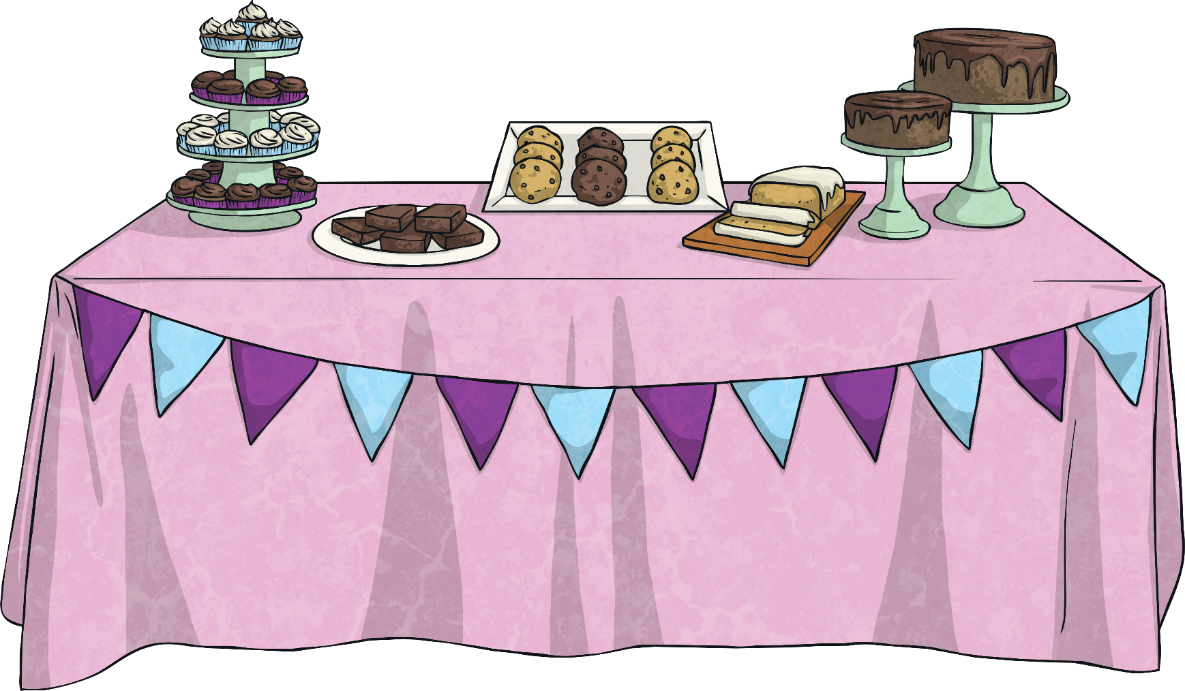 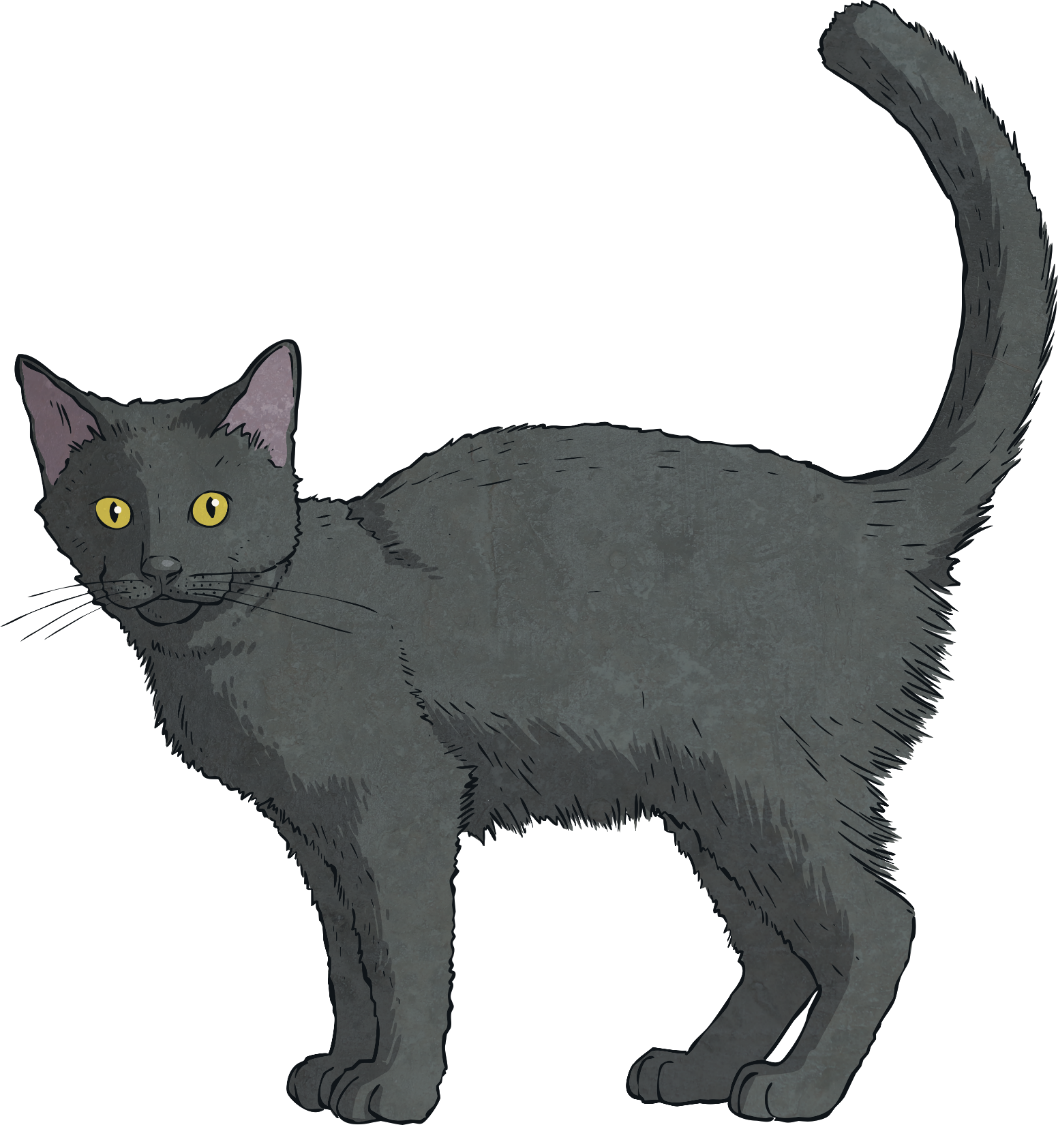 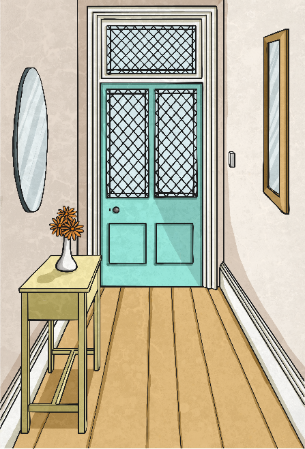 >
0.456
0.426
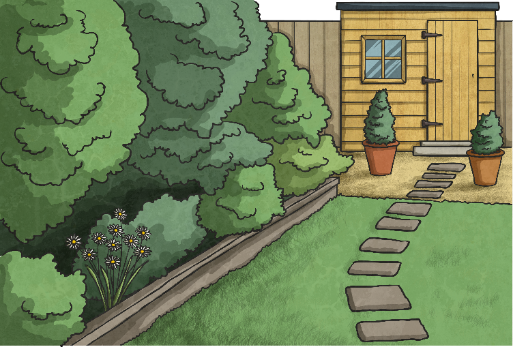 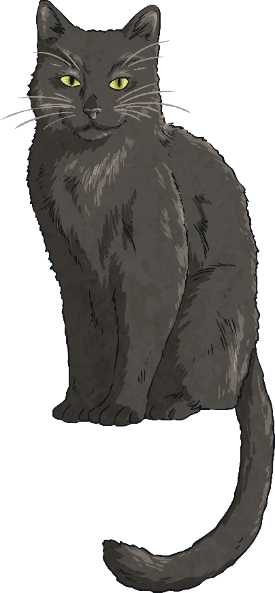 >
>
<
Comparing Decimals
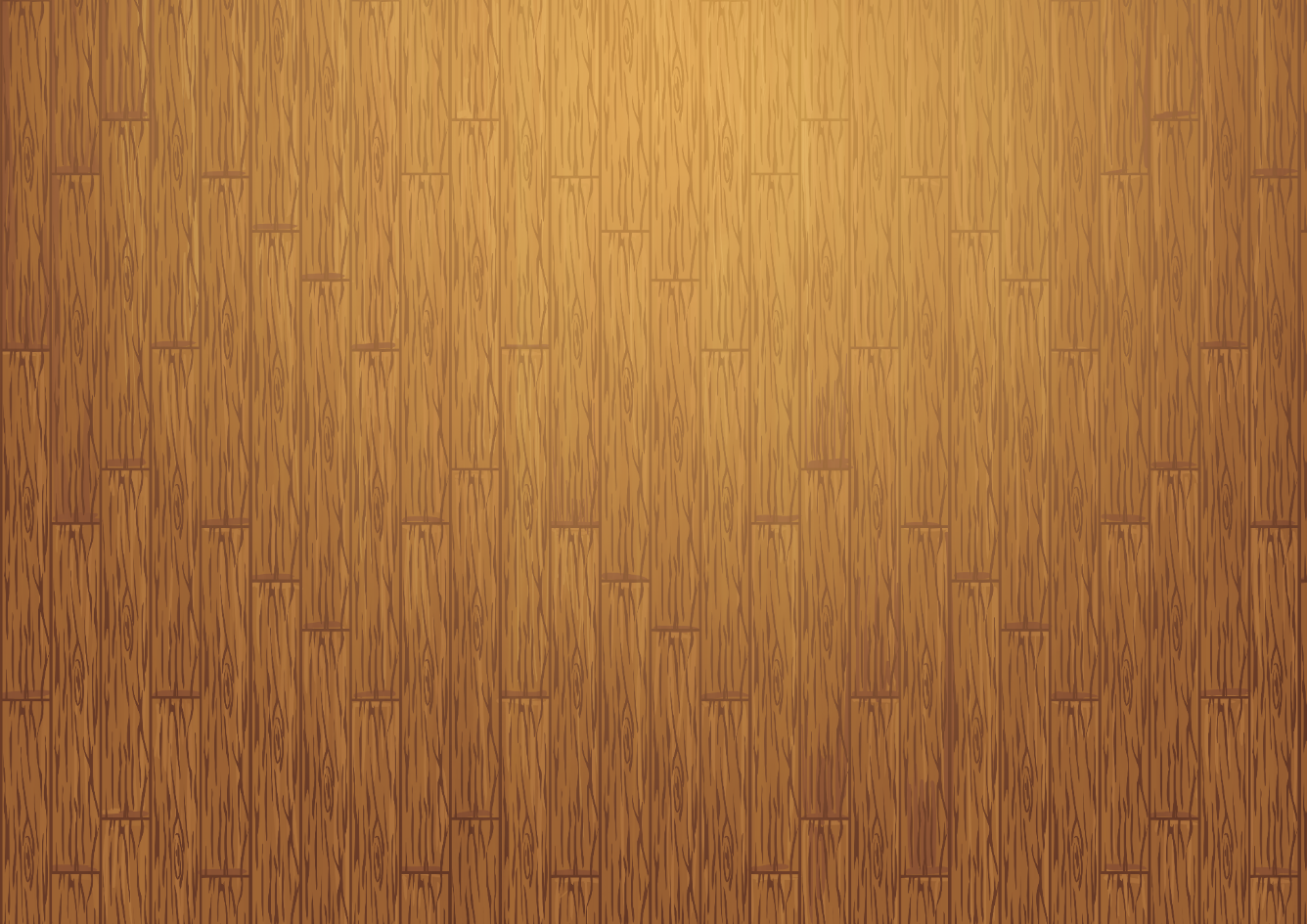 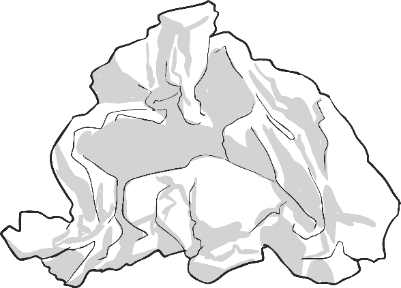 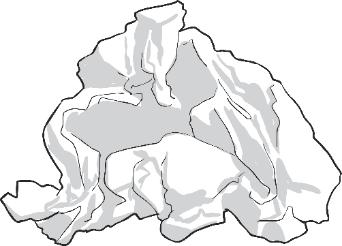 Choose the correct symbol to compare these decimals.
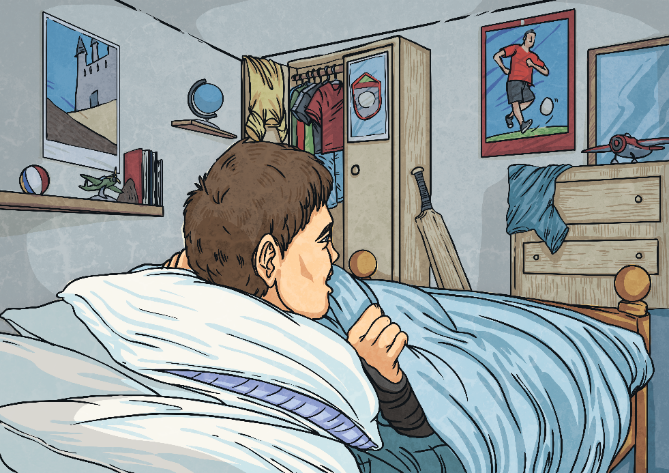 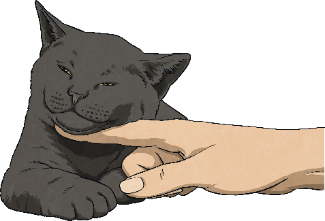 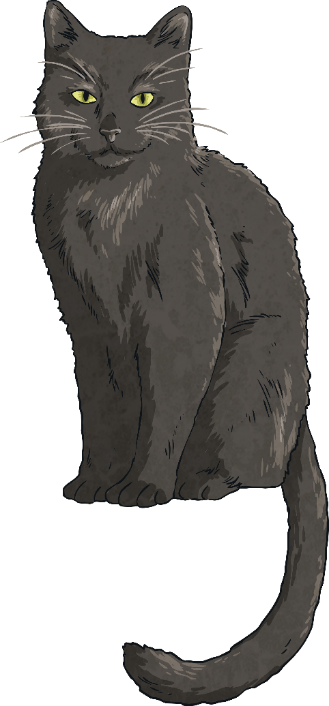 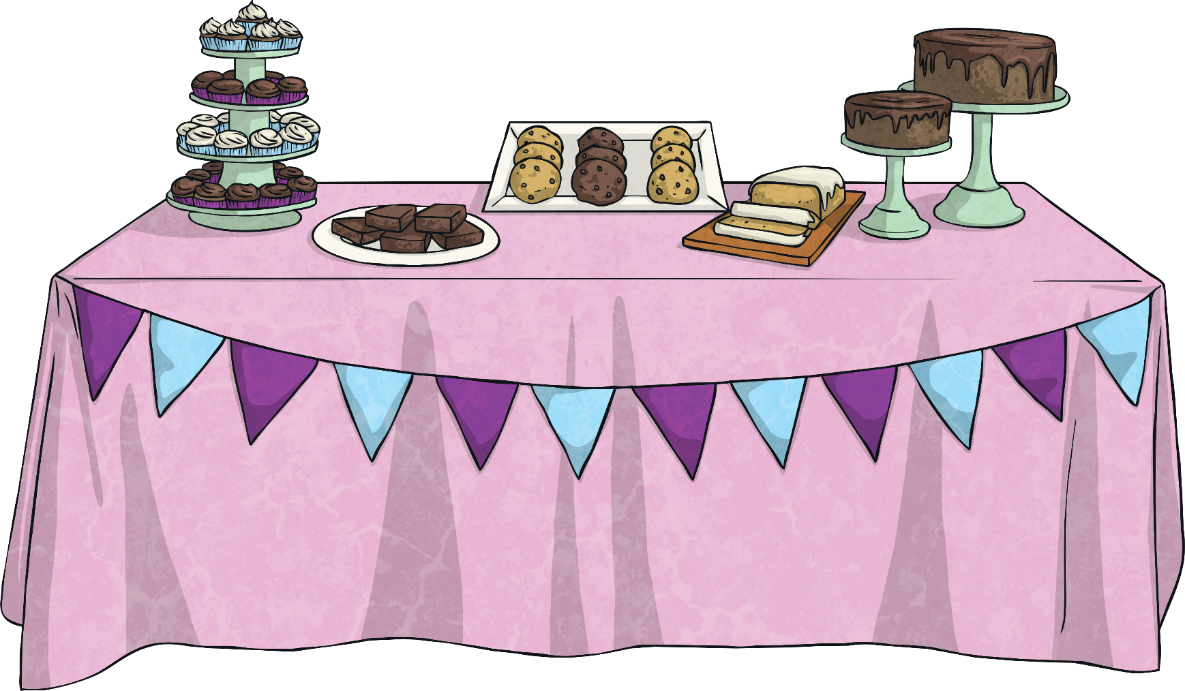 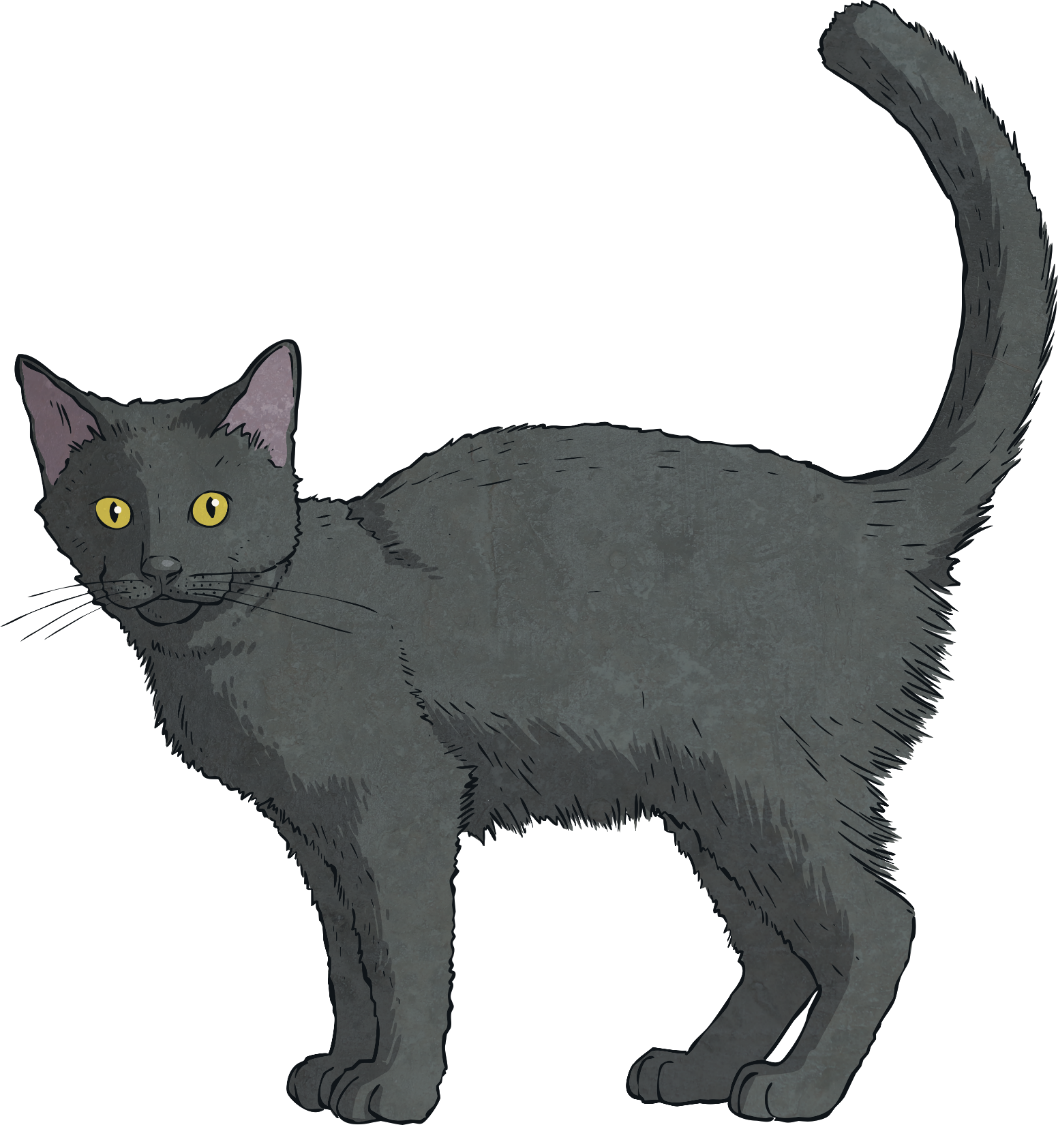 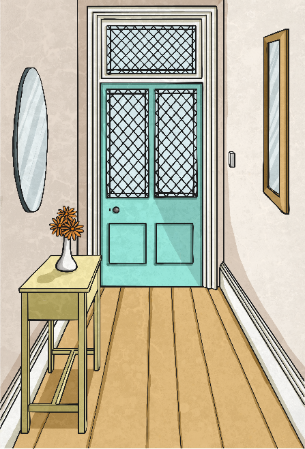 >
0.213
0.211
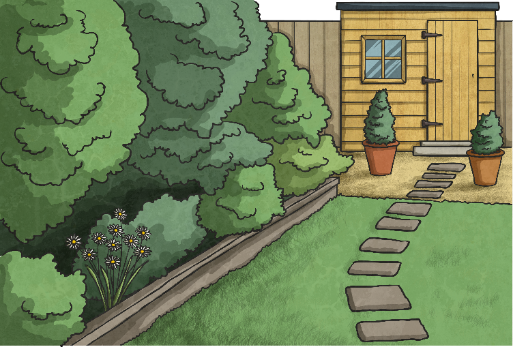 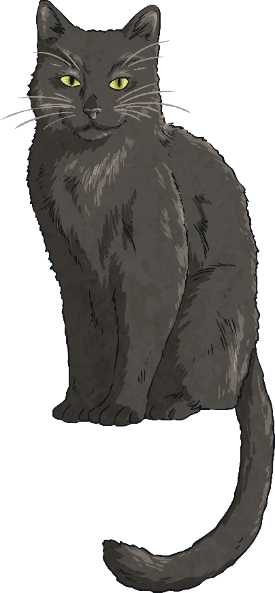 >
>
<
Comparing Decimals
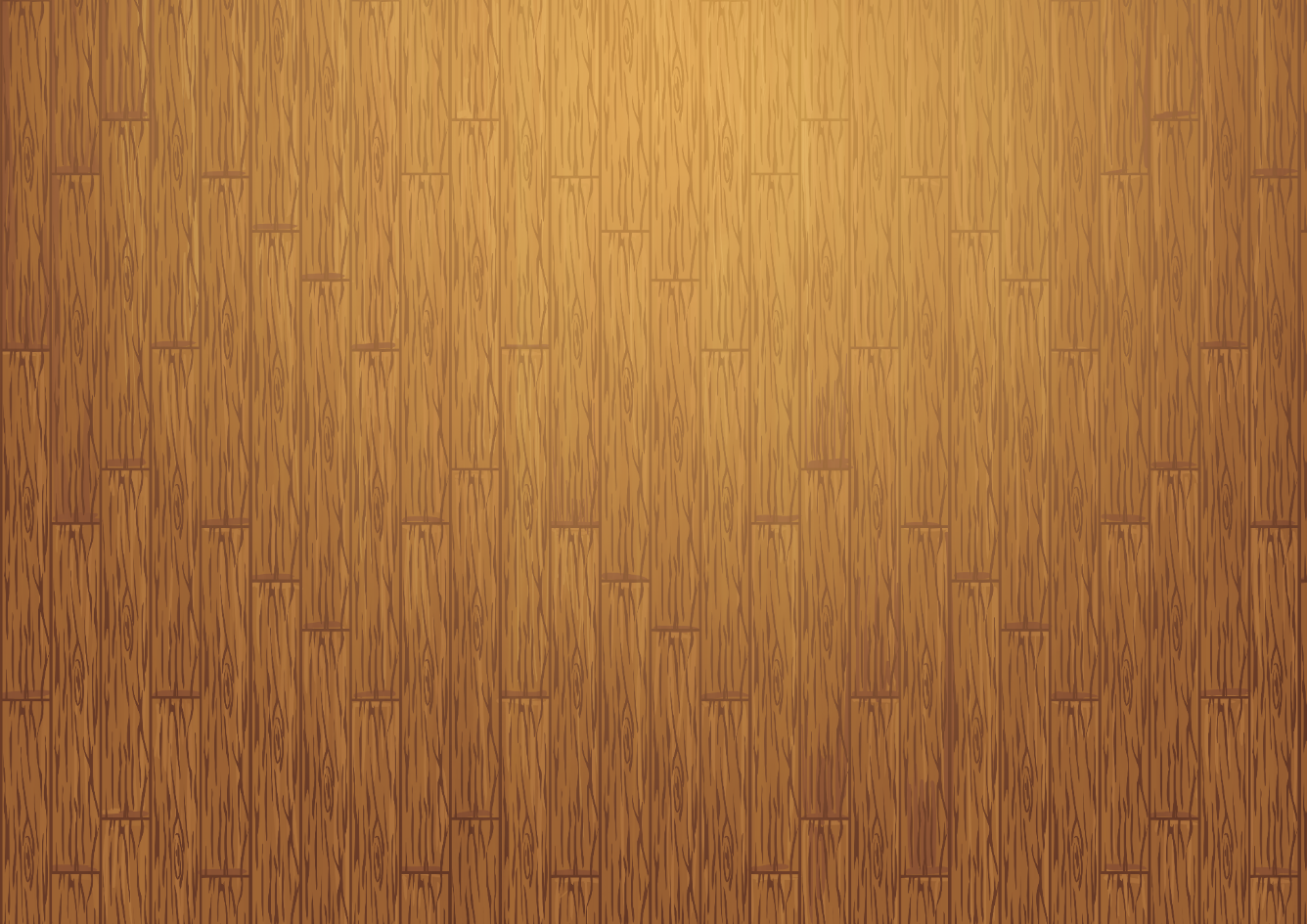 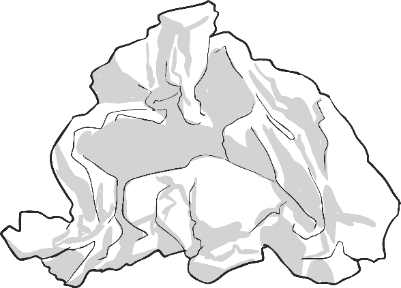 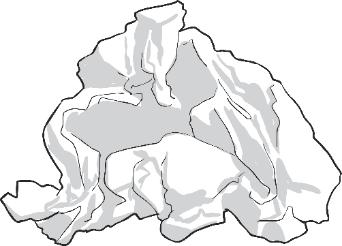 Choose the correct symbol to compare these decimals.
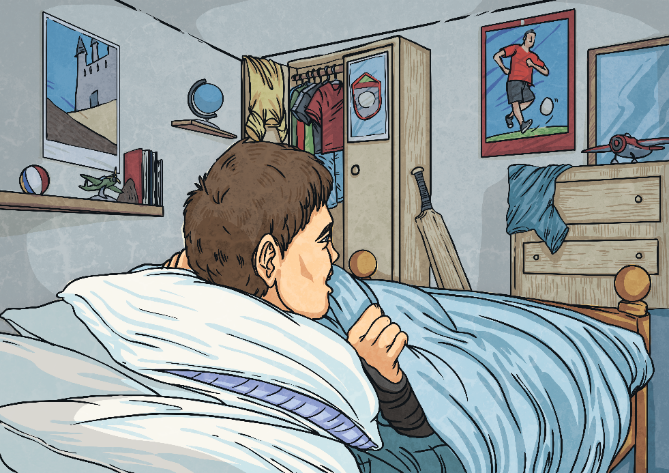 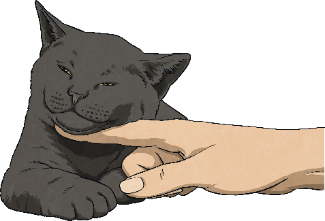 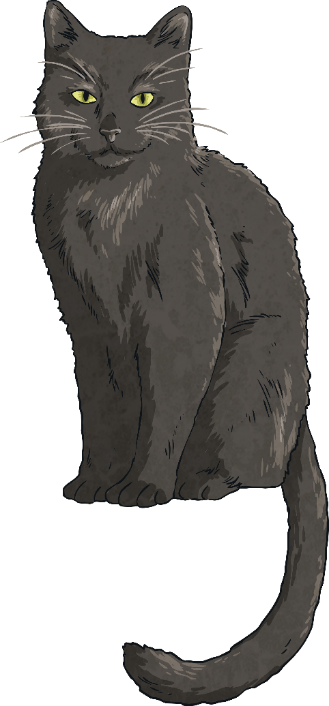 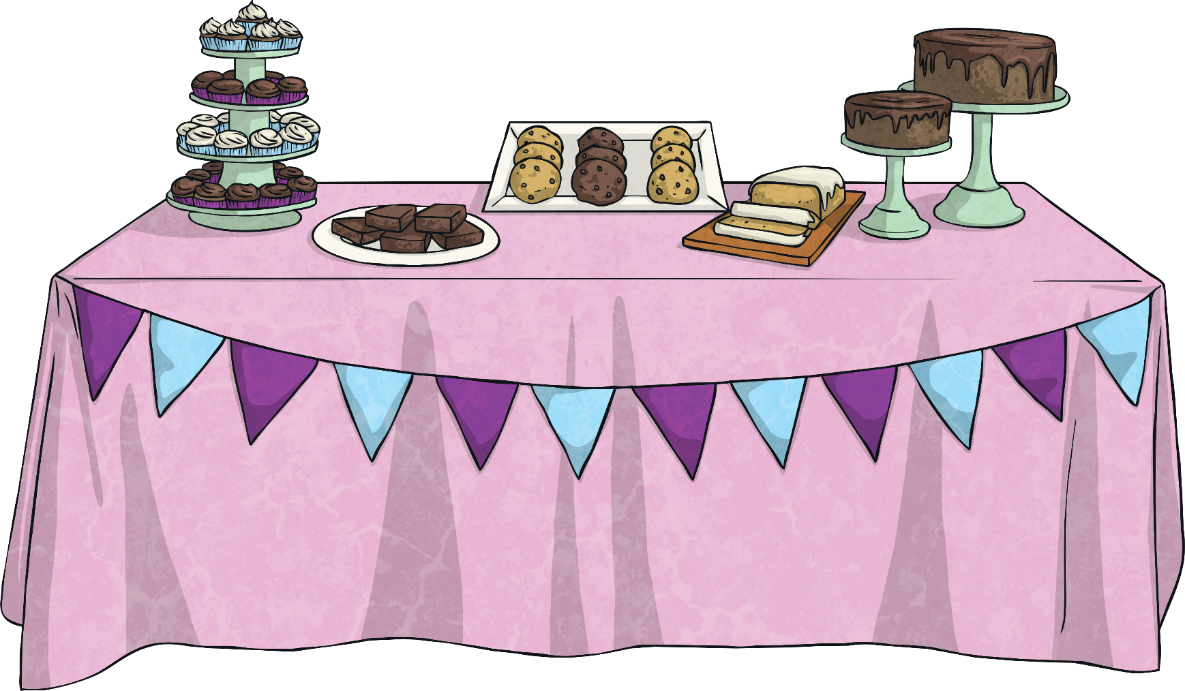 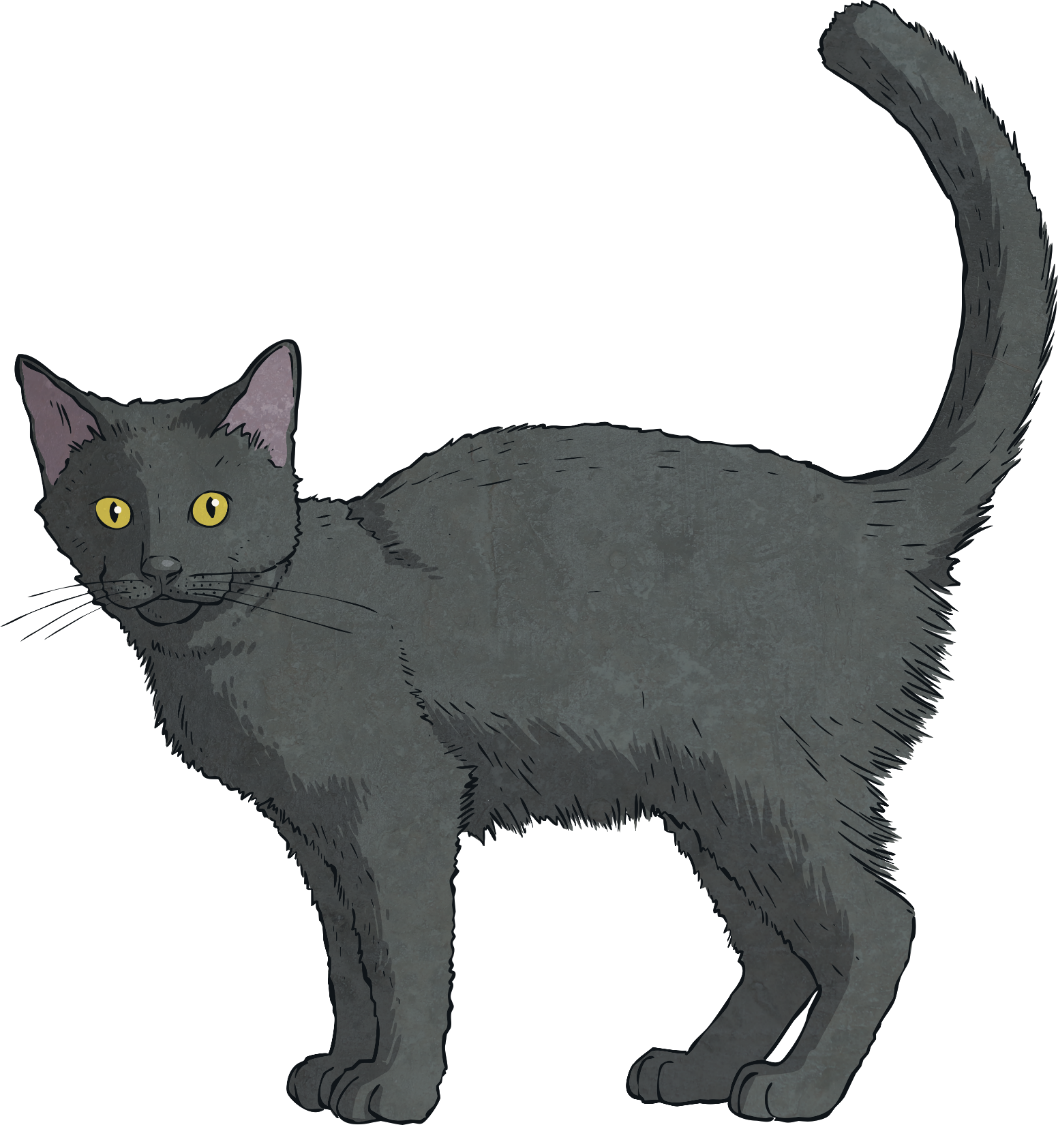 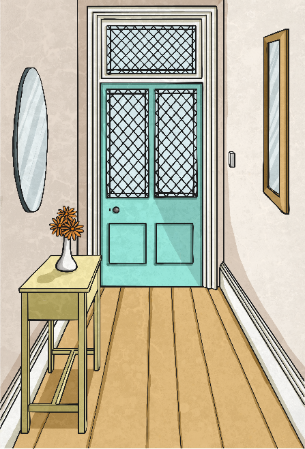 <
1.705
1.725
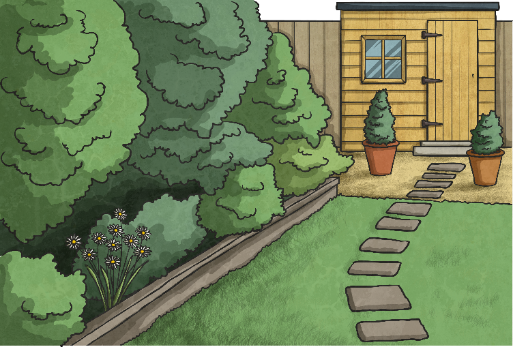 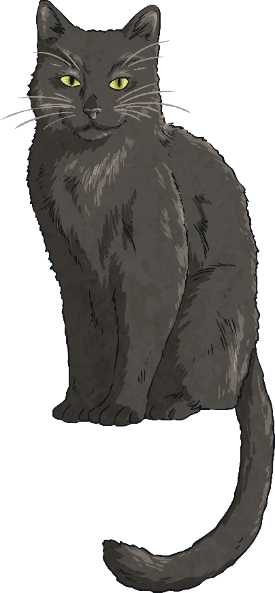 >
<
<
Comparing Decimals
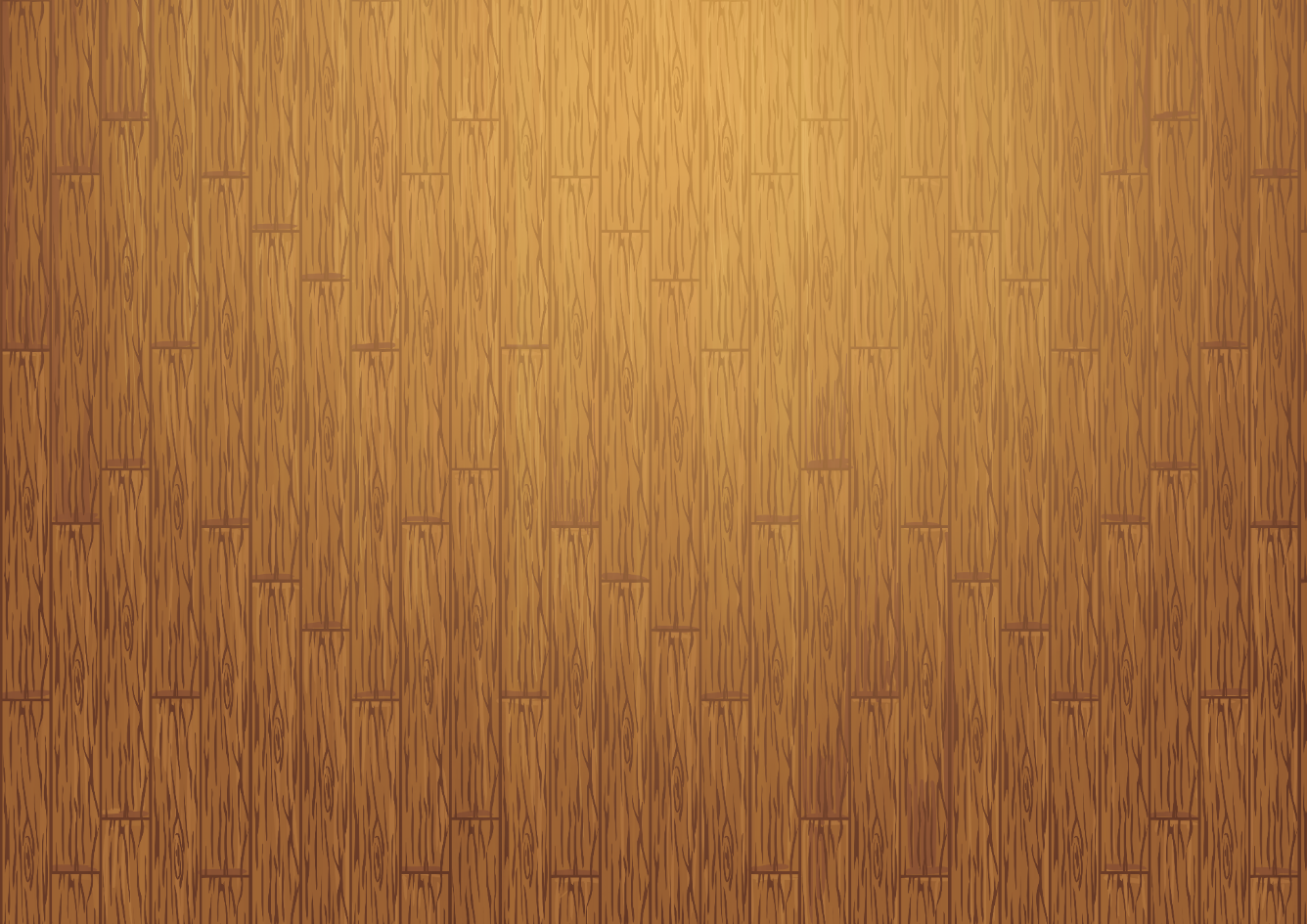 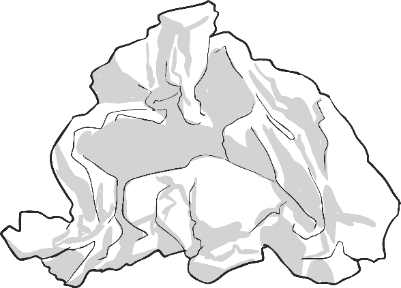 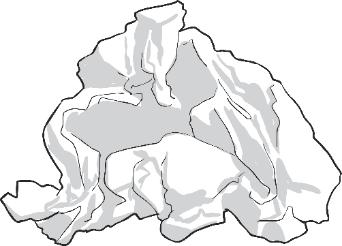 Choose the correct symbol to compare these decimals.
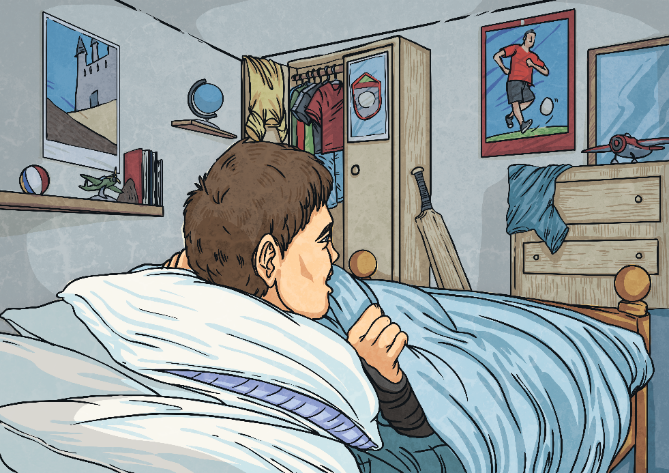 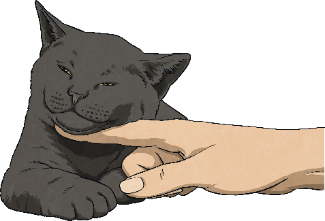 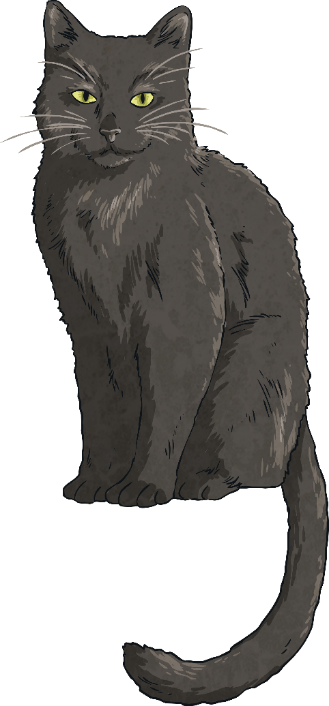 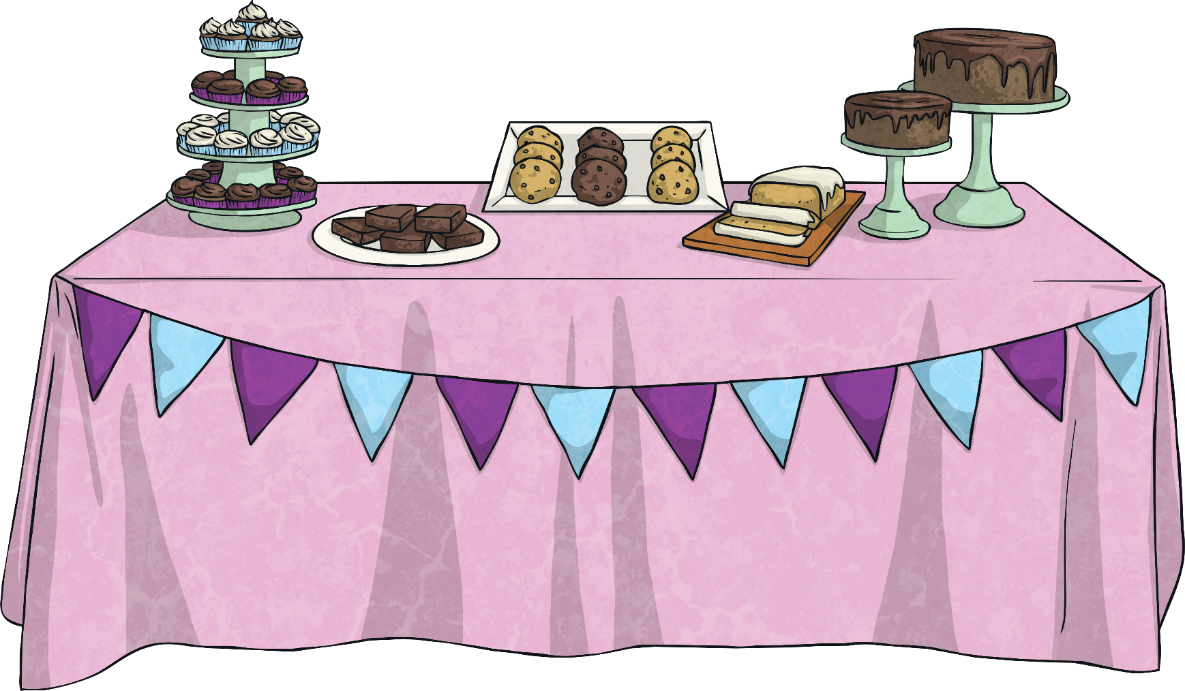 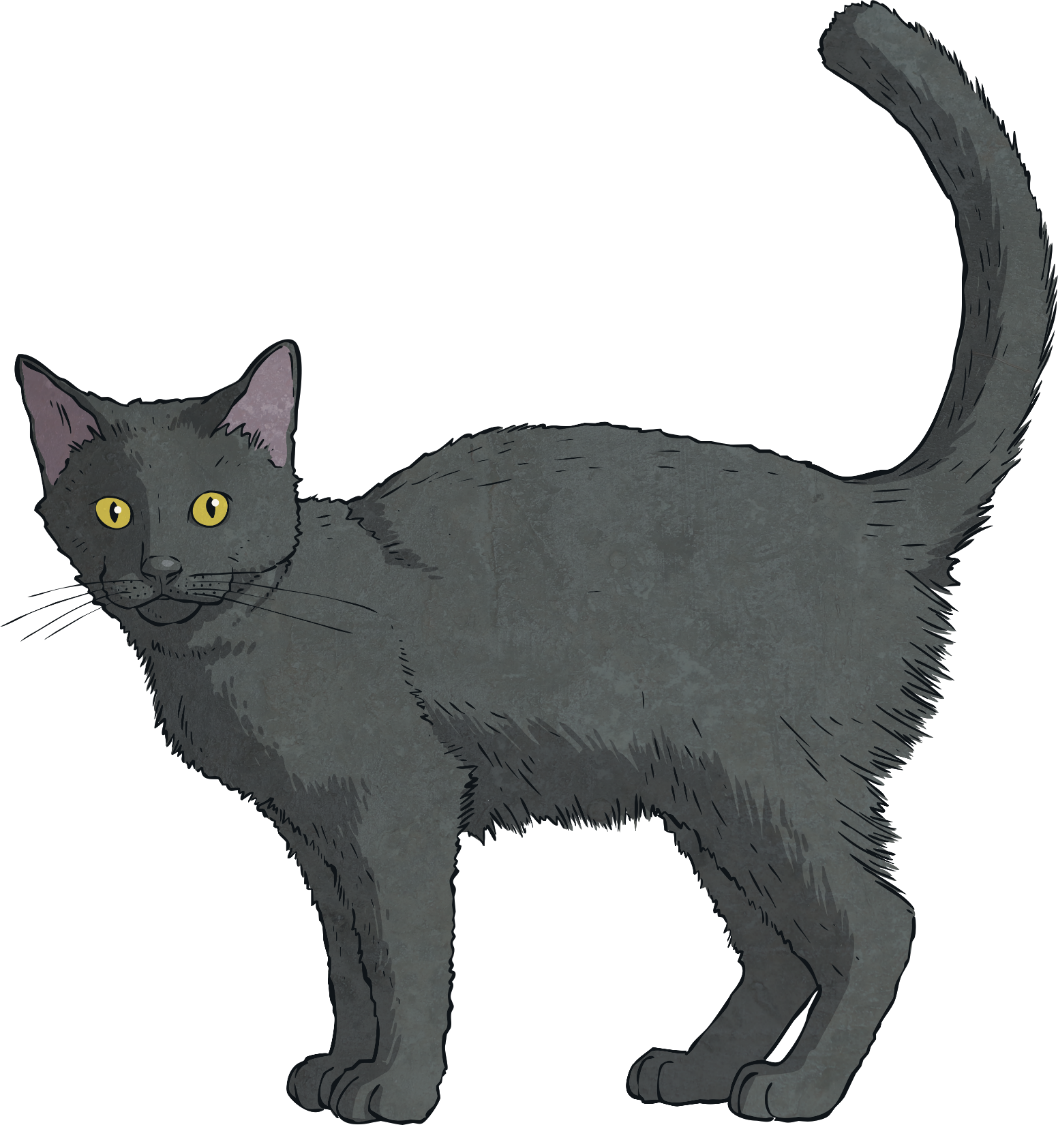 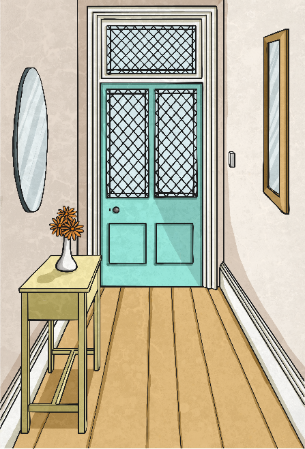 >
3.184
2.184
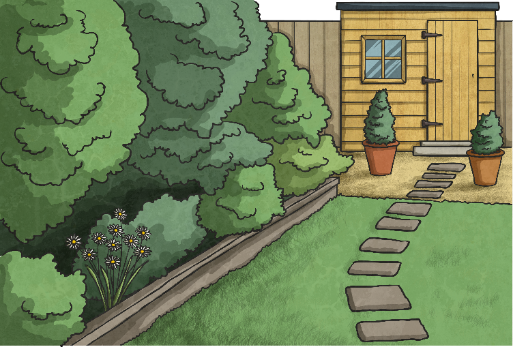 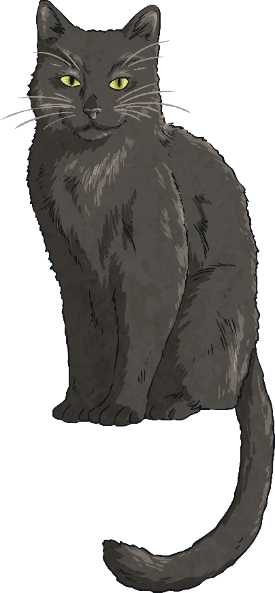 >
>
<
Comparing Decimals
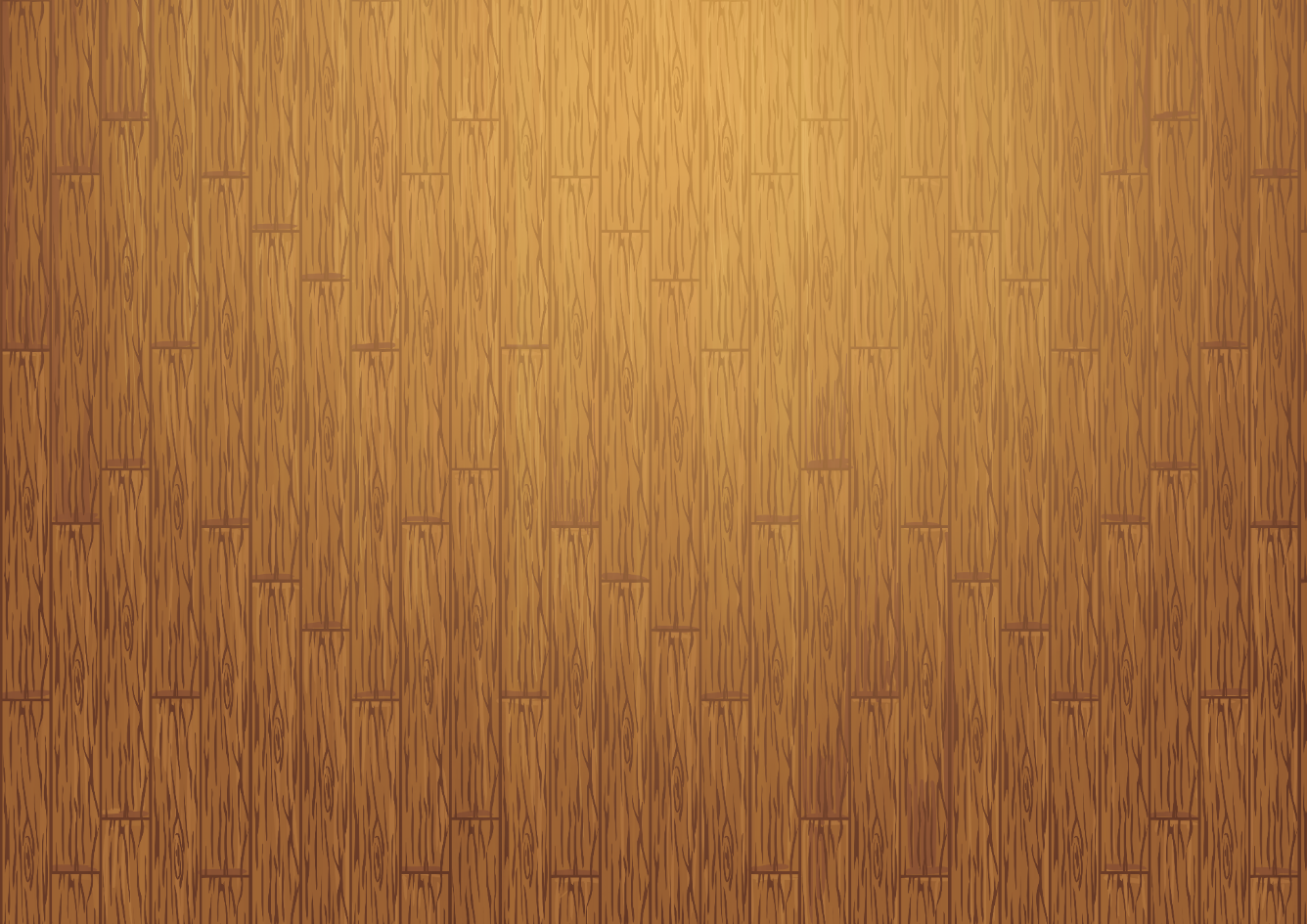 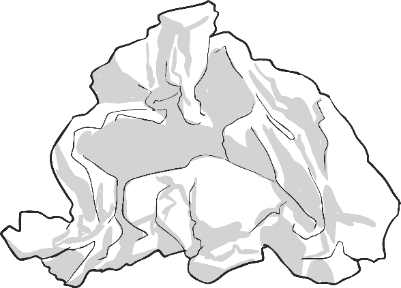 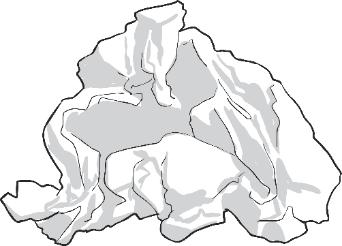 Choose the correct symbol to compare these decimals.
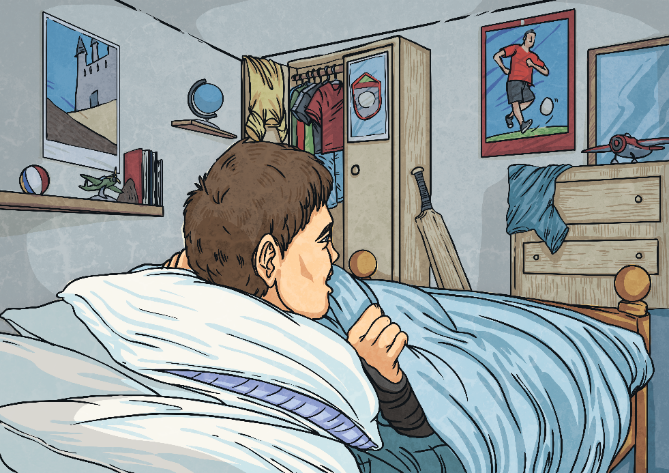 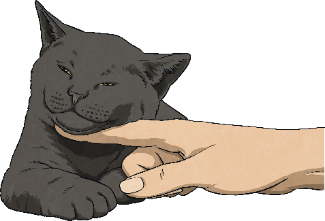 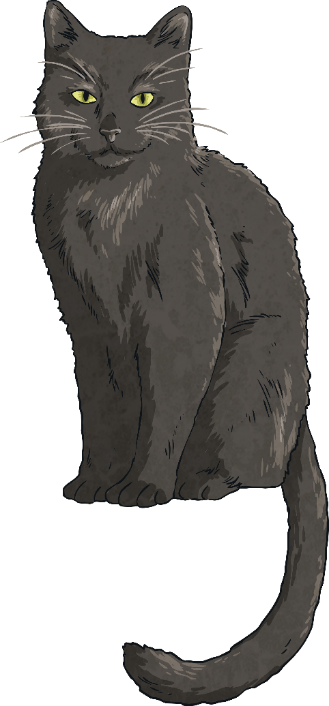 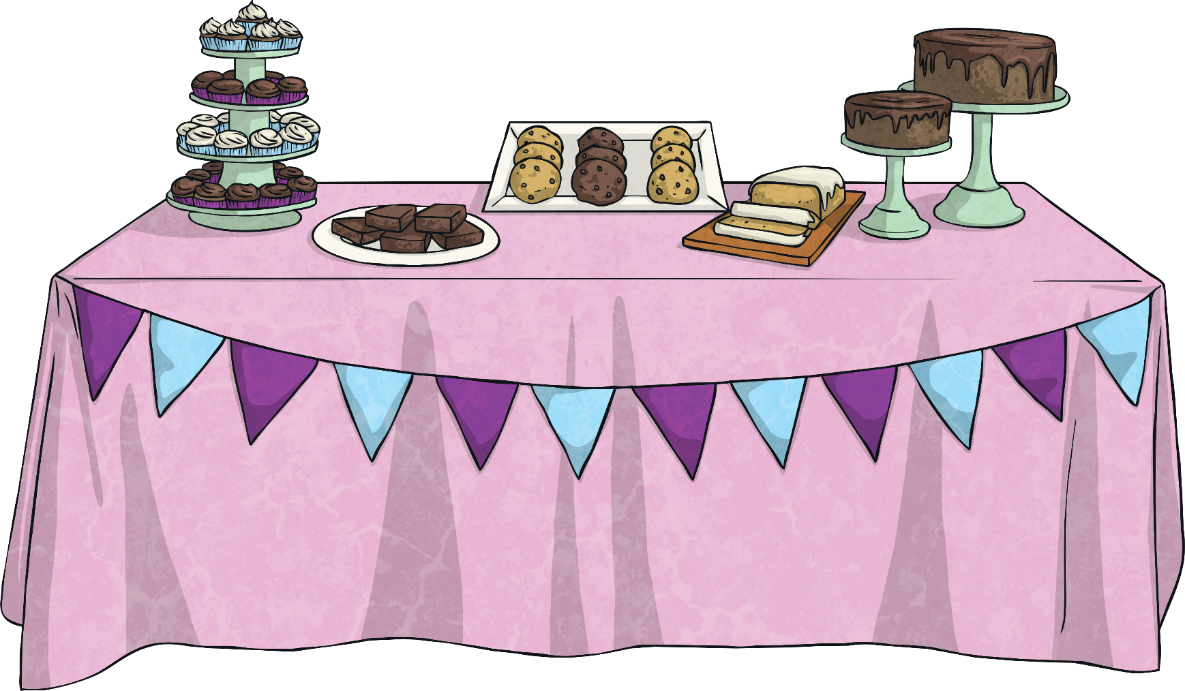 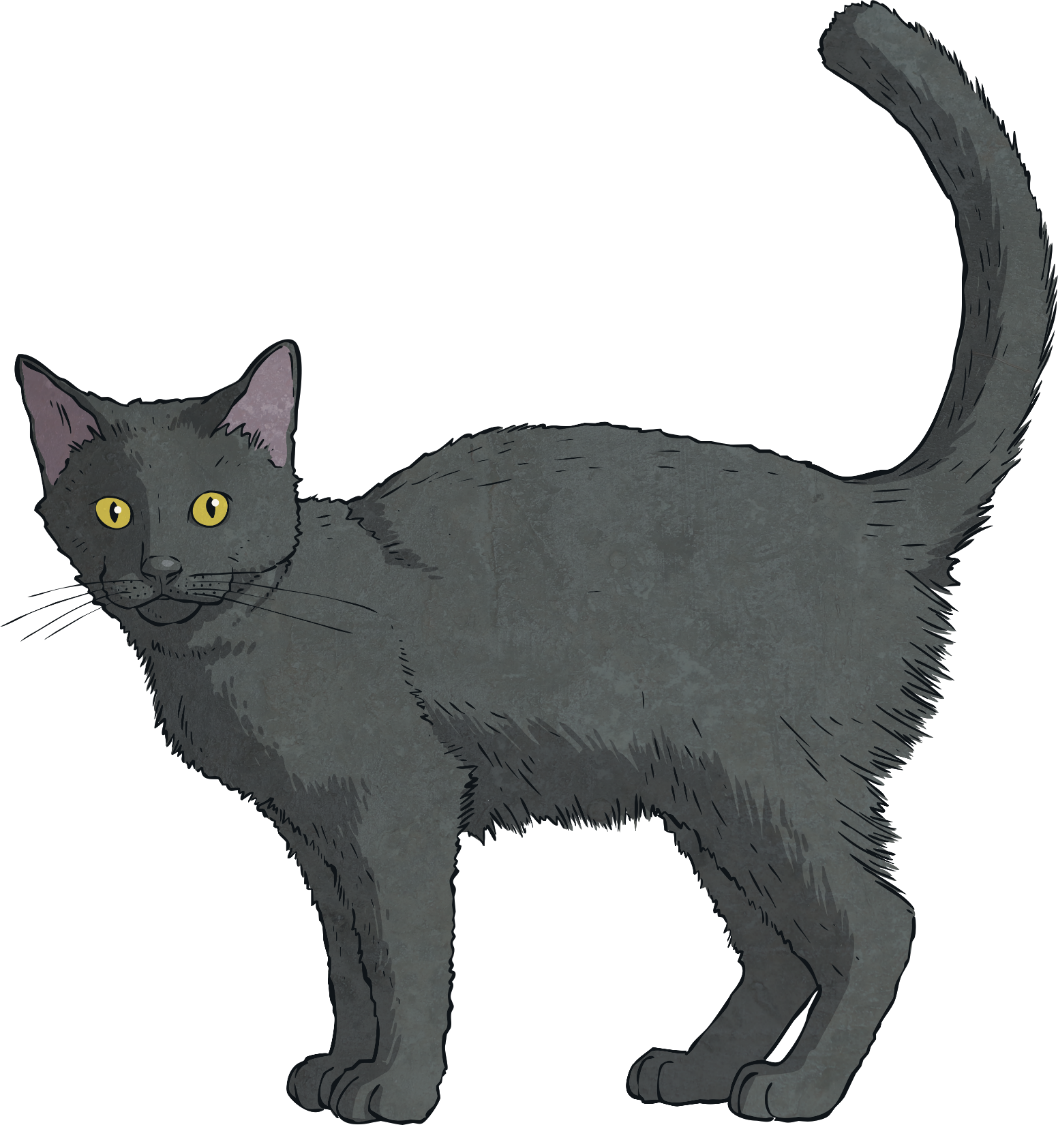 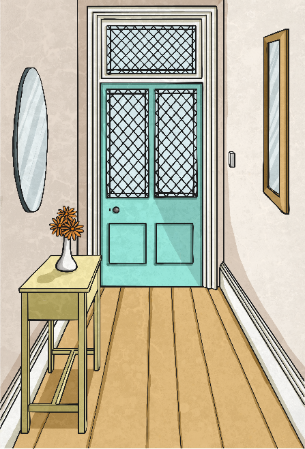 <
16.392
16.401
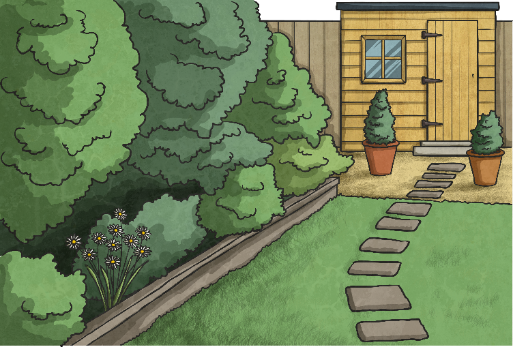 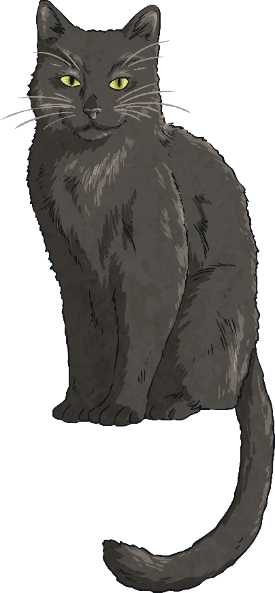 >
<
<
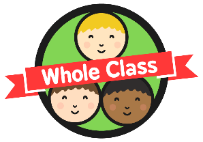 Comparing Decimals
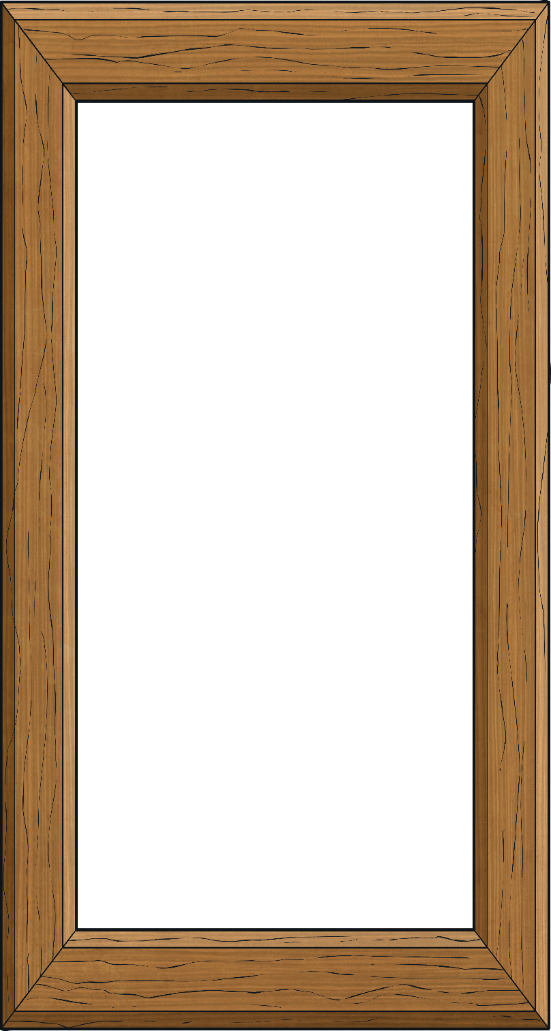 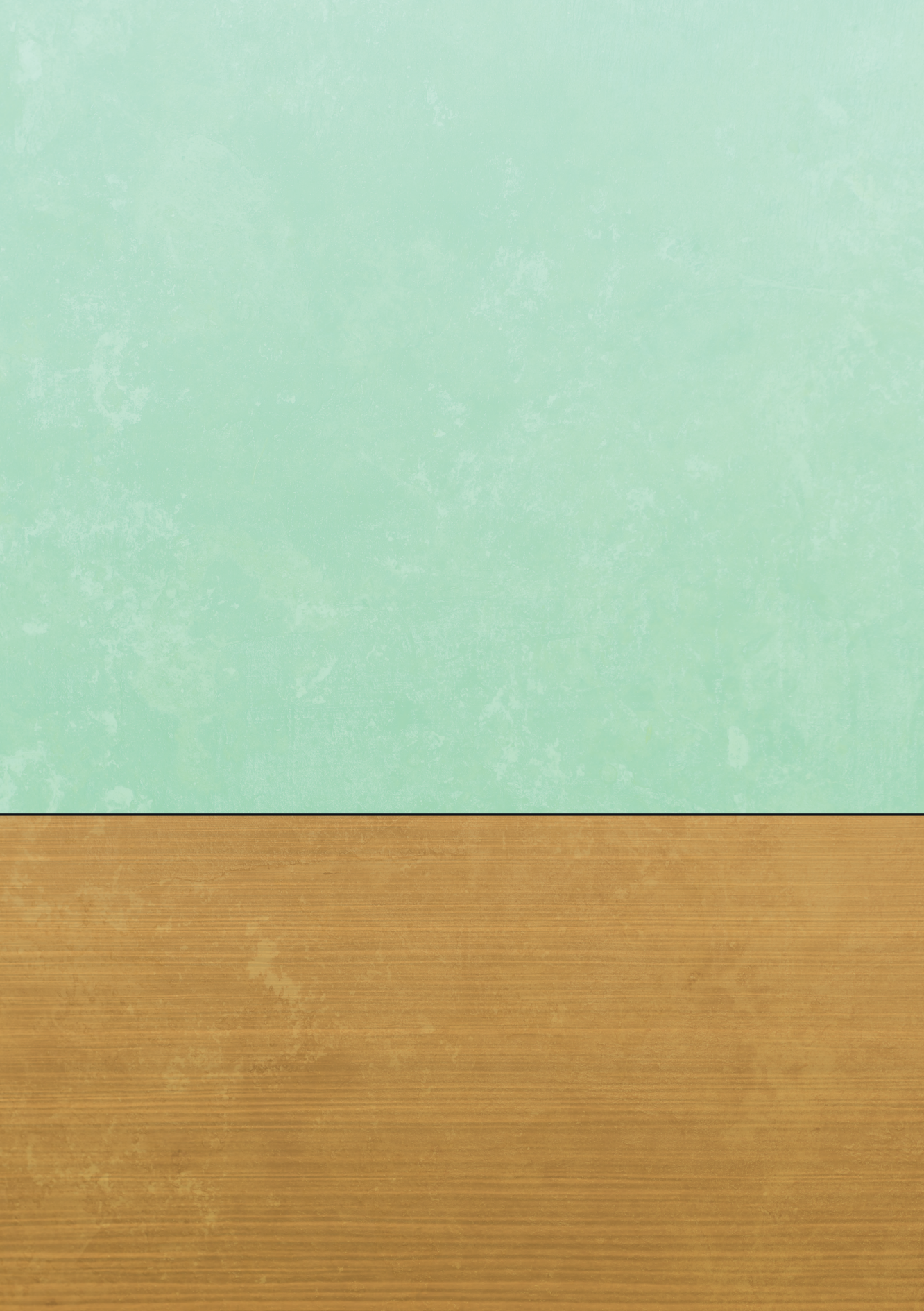 If the numbers that we want to compare have different numbers of digits, we need to be careful to make sure that we compare the digits that are in the same place value position.
Do we need to compare the digits in any of the other places?
No, because there is already a difference in the largest place value position.
5.234 < 52.34
For example, to compare 5.234 and 52.34, we could imagine that there are zeros holding the extra spaces in the place value grid.
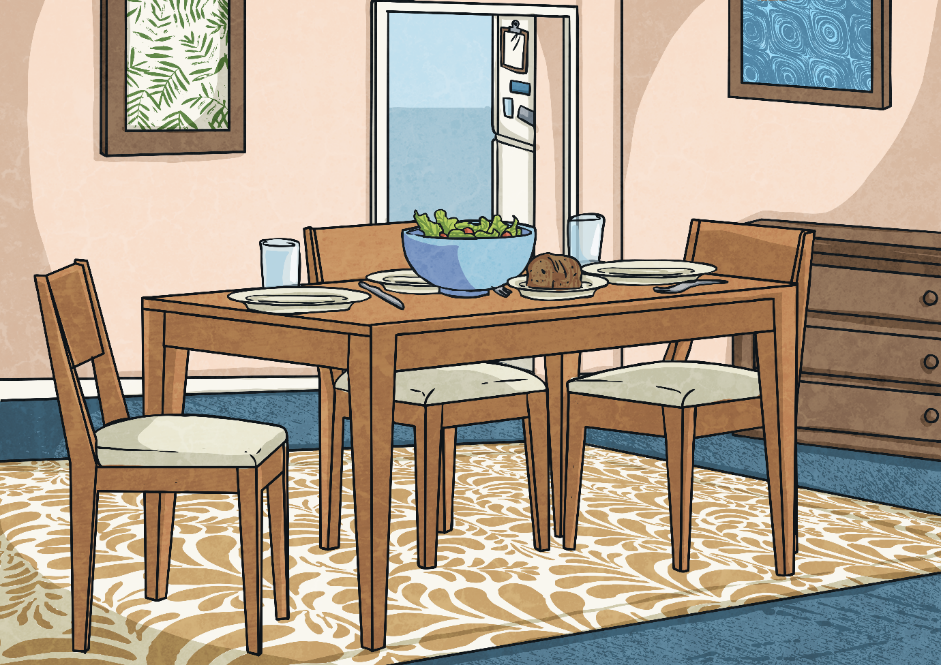 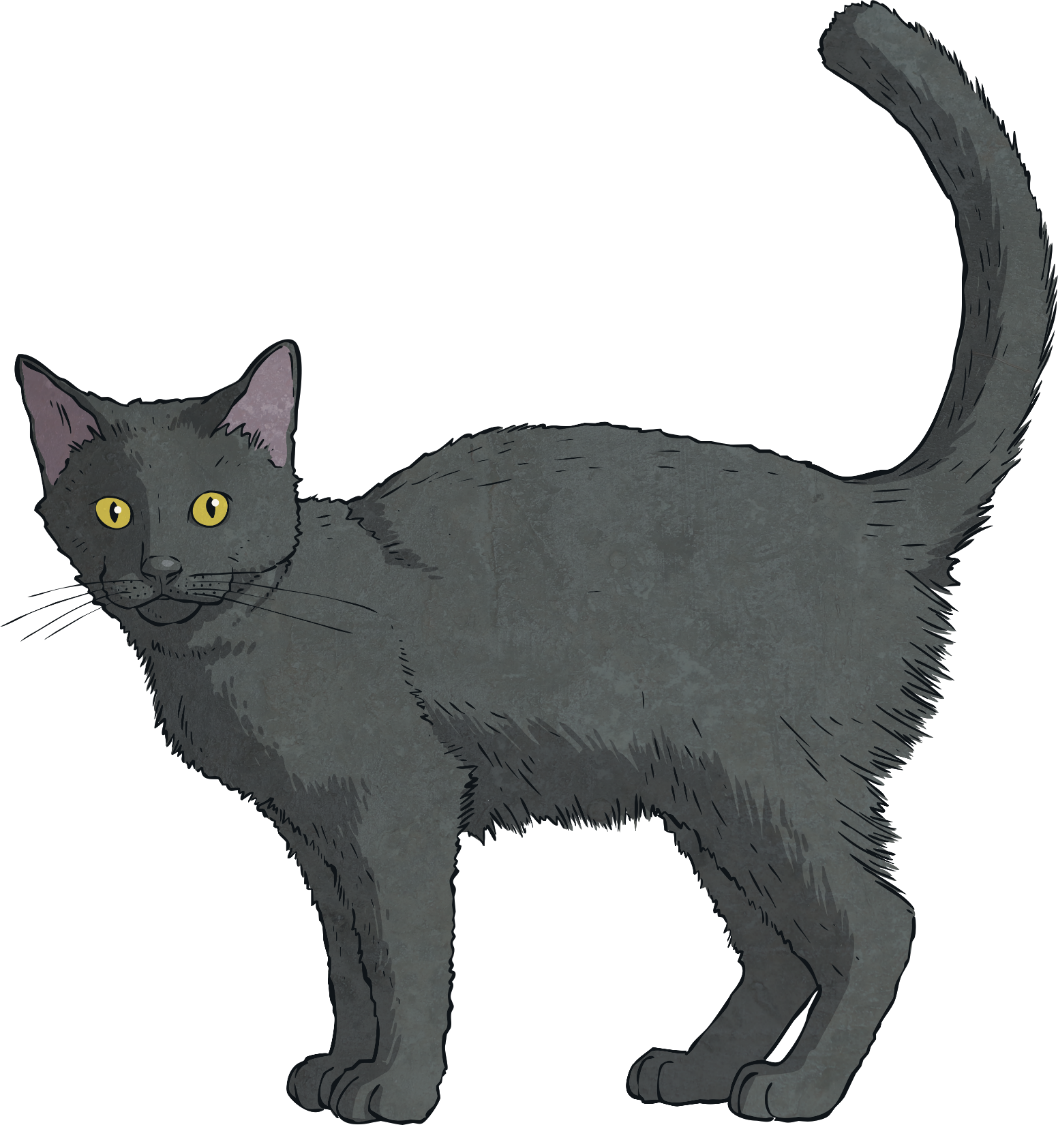 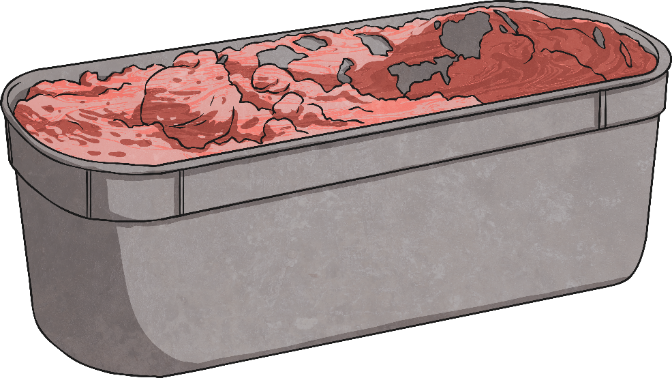 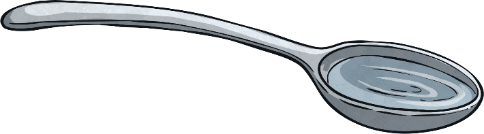 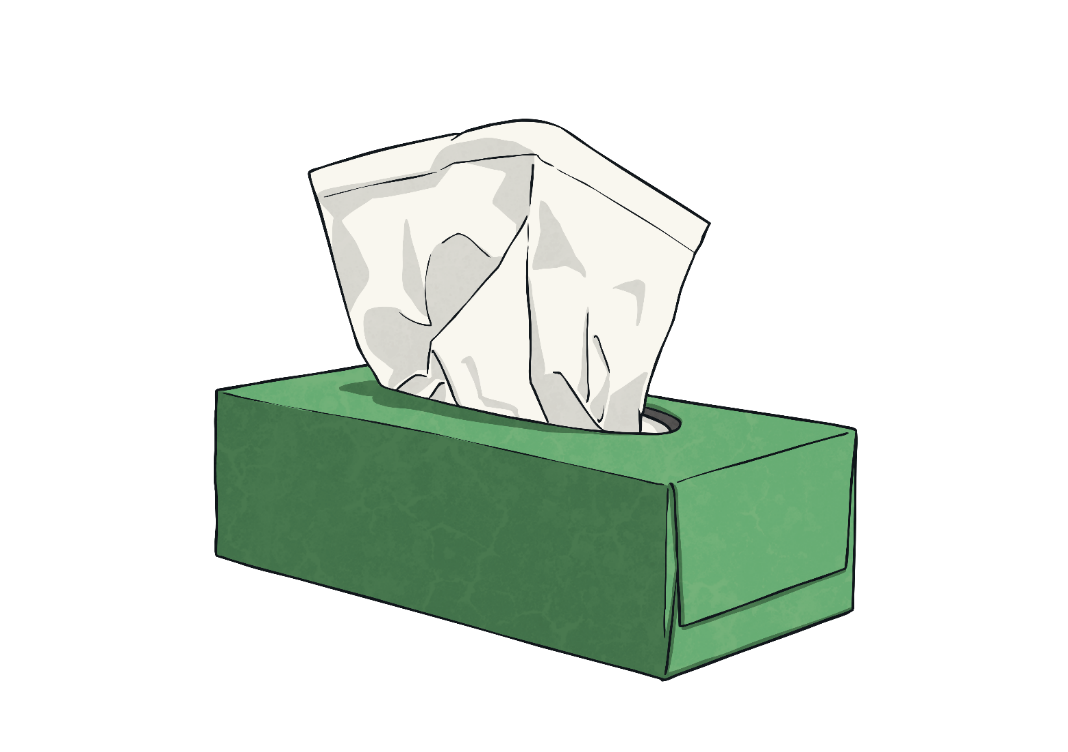 <
>
is greater than
is less 
than
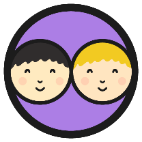 Decimal Number Comparing
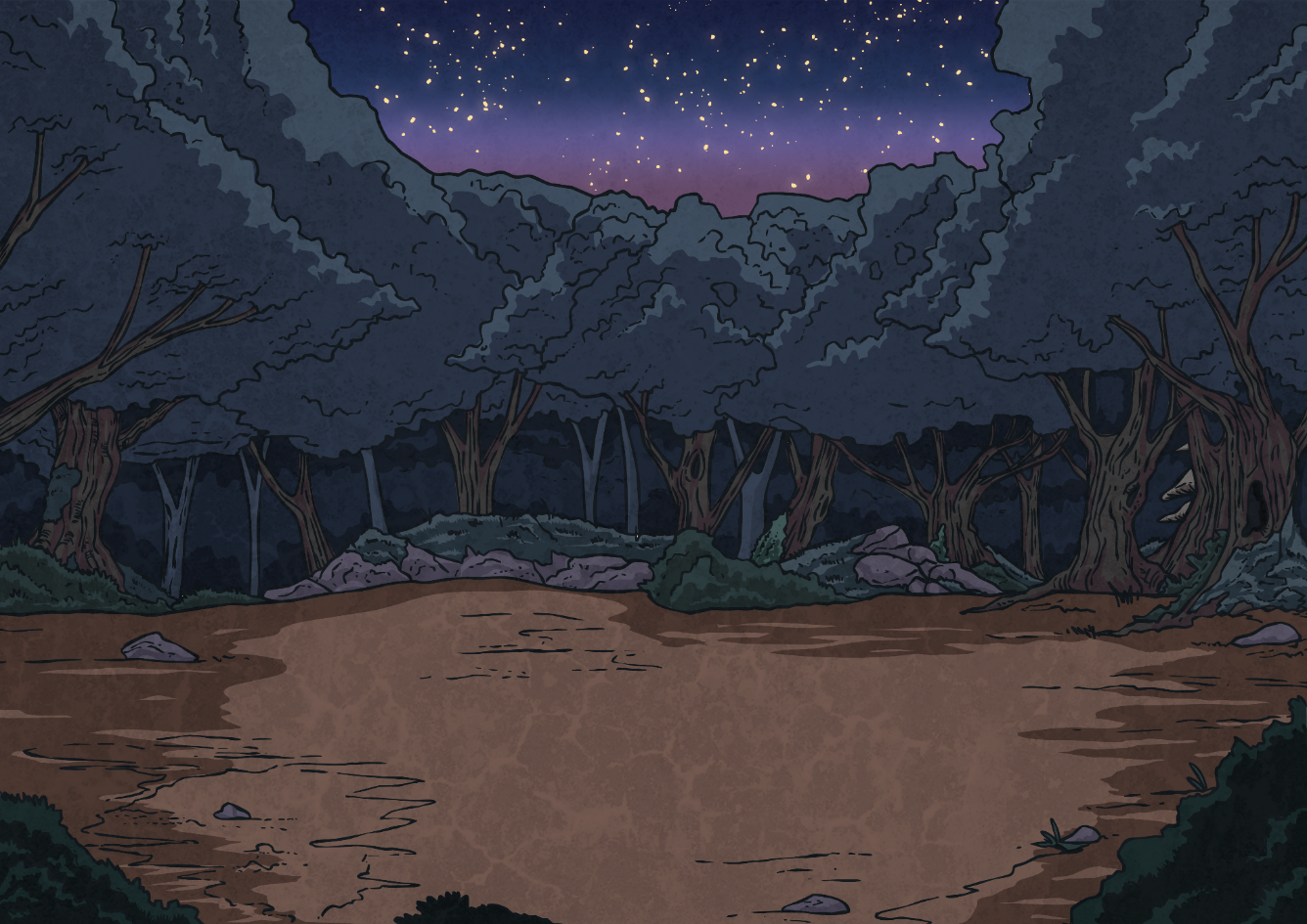 We can write longer maths statements using the comparison symbols:
Which symbols are needed to complete these maths statements?
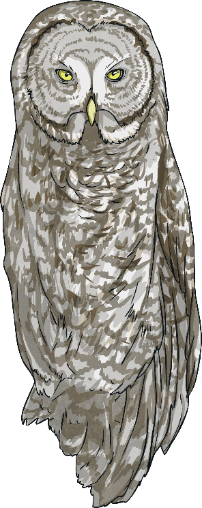 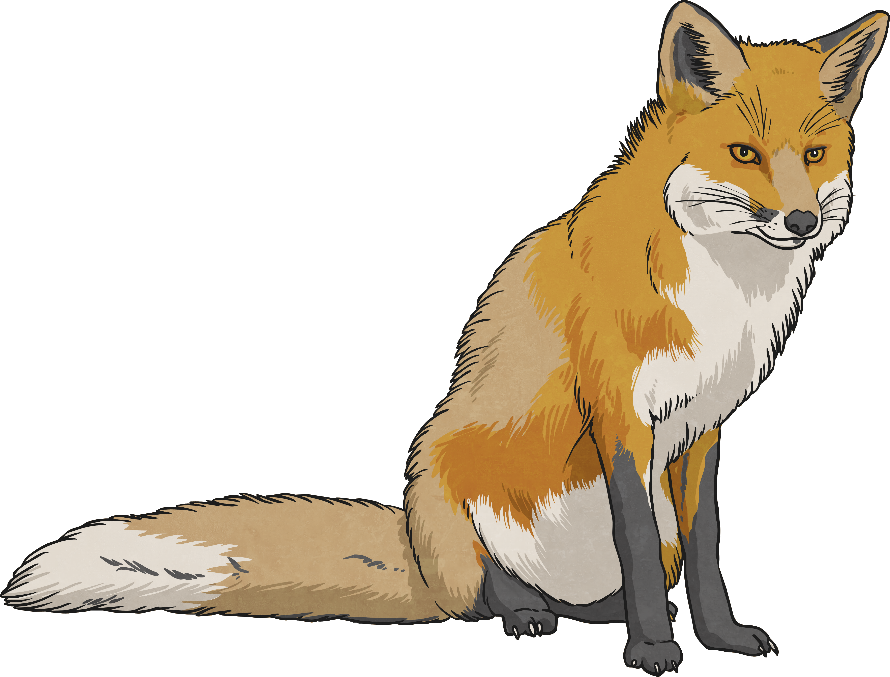 >
<
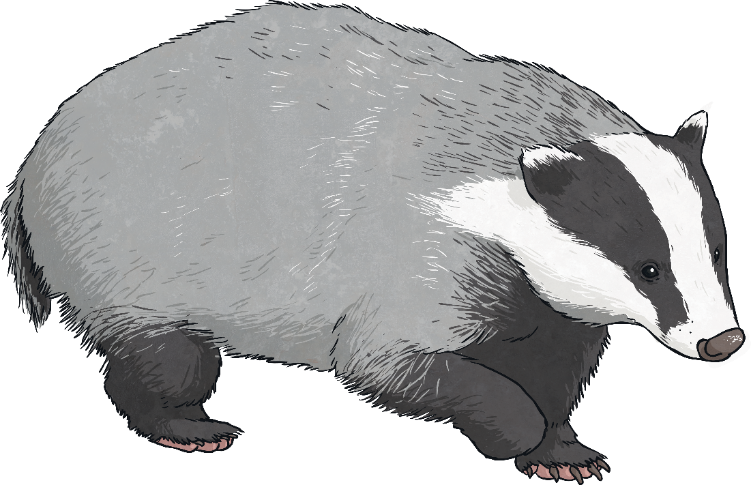 <
>
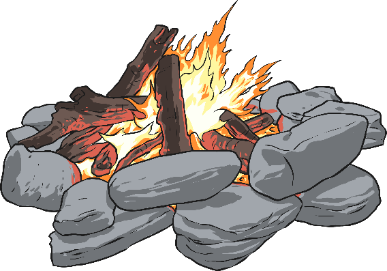 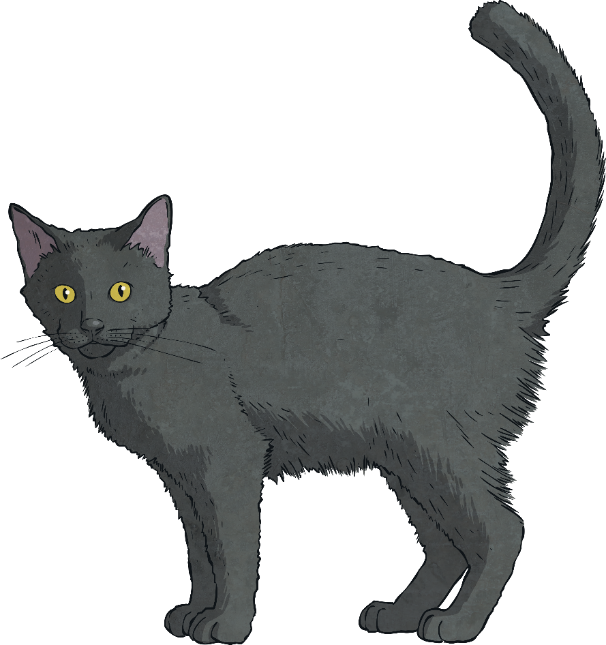 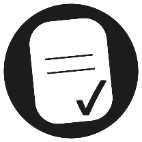 Aim
I can compare numbers with up to three decimal places.
Success Criteria
I can read and write numbers with up to three decimal places.
I can compare the value of digits in the same place value position.
I can use < and > to compare numbers.
I can compare numbers with different numbers of decimal places.